Zespół Szkół Ekonomiczno - Usługowych        im. Stanisława Staszica w Bytowie
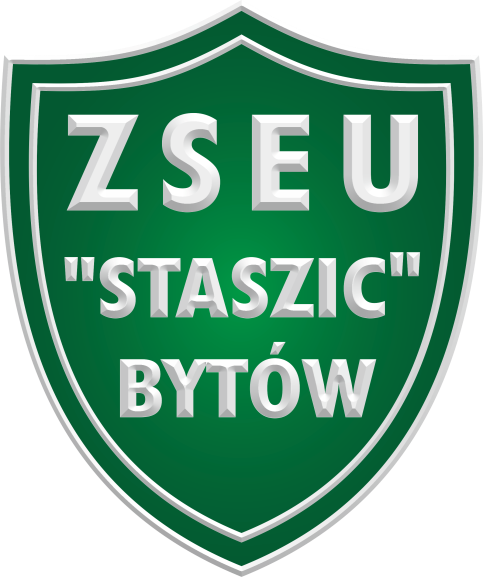 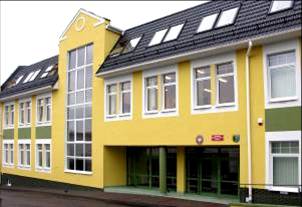 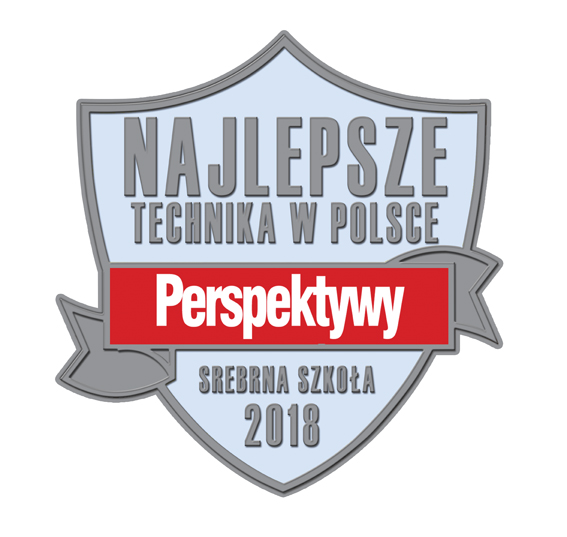 Szkoły ponadgimnazjalne w roku szkolnym 2018/2019
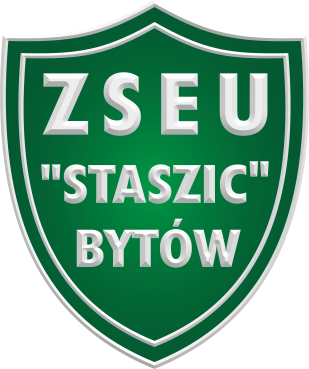 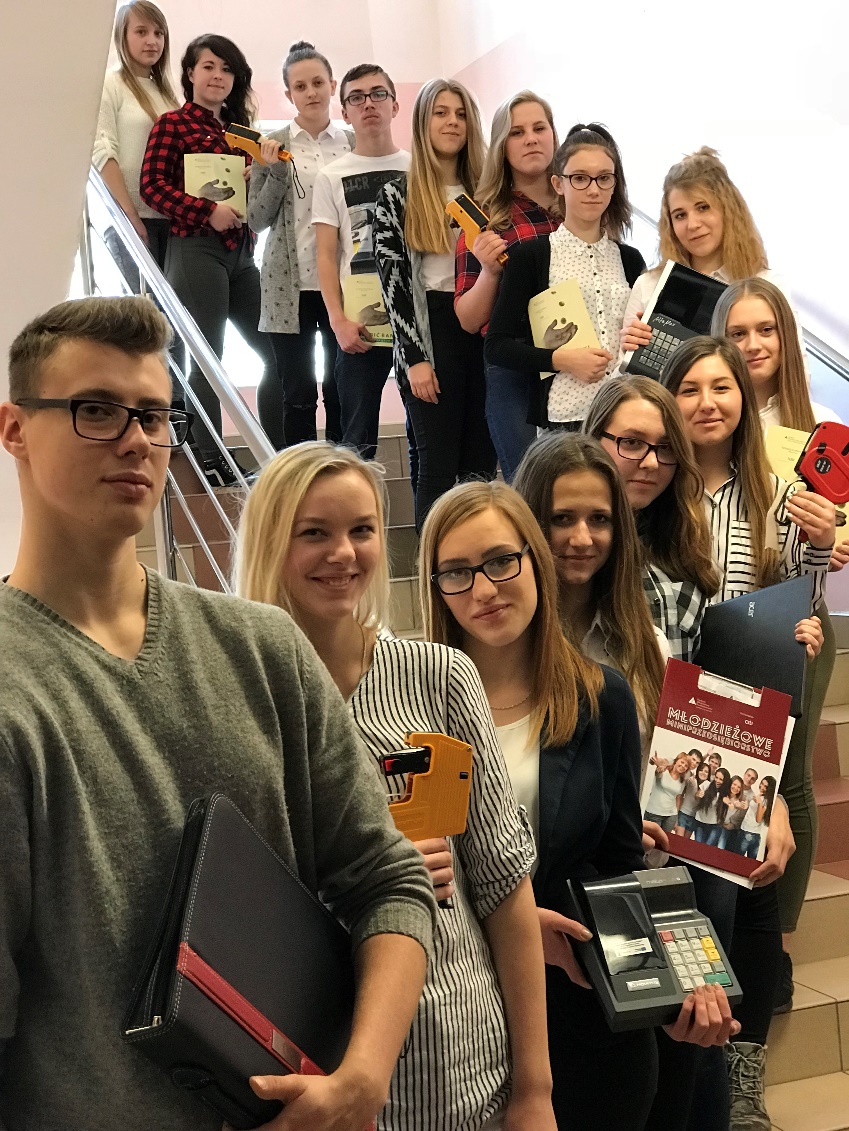 Technikum w zawodzie:
technik ekonomista
technik handlowiec
technik hotelarstwa 
technik obsługi turystycznej
technik żywienia i usług gastronomicznych
technik spedytor
technik logistyk
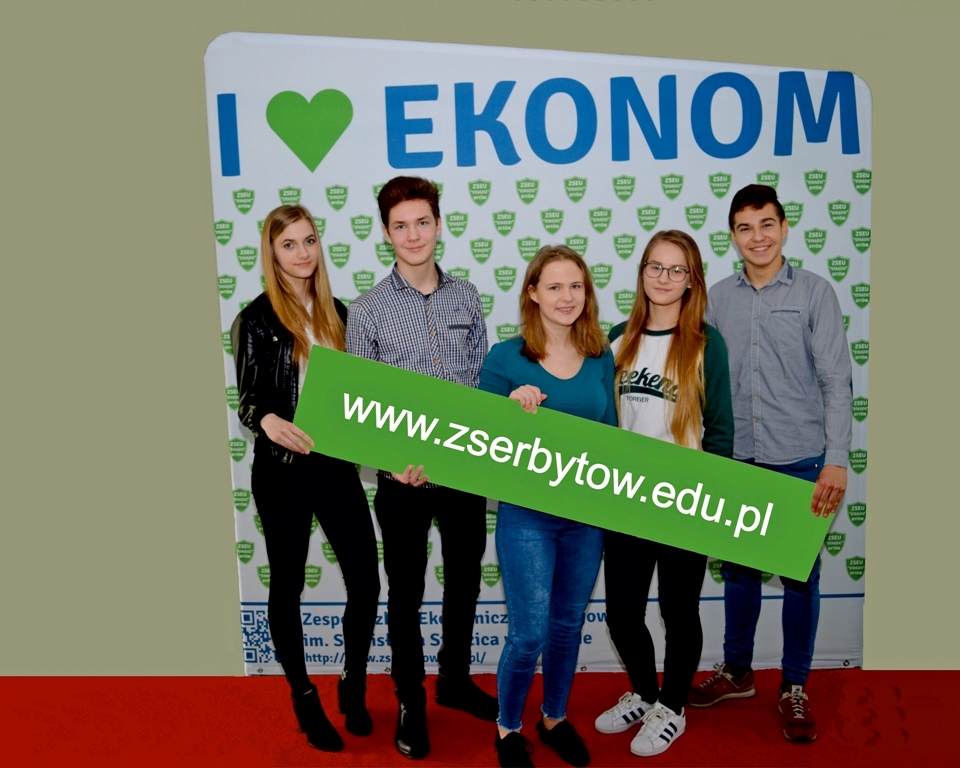 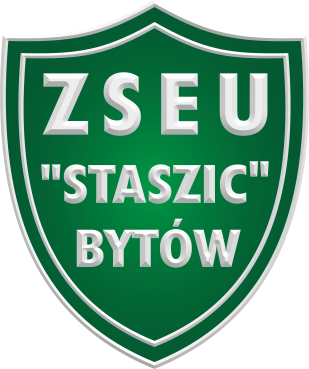 50 – lecie EKONOMA
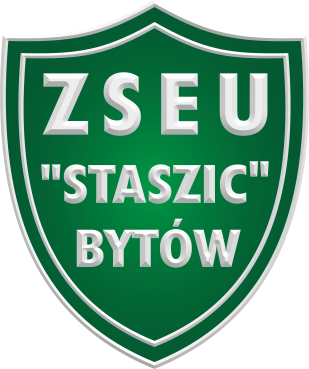 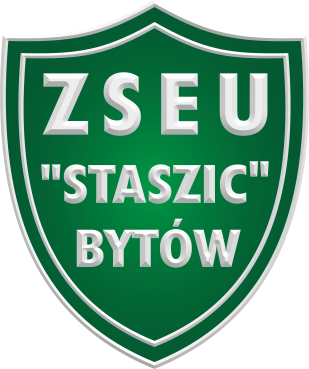 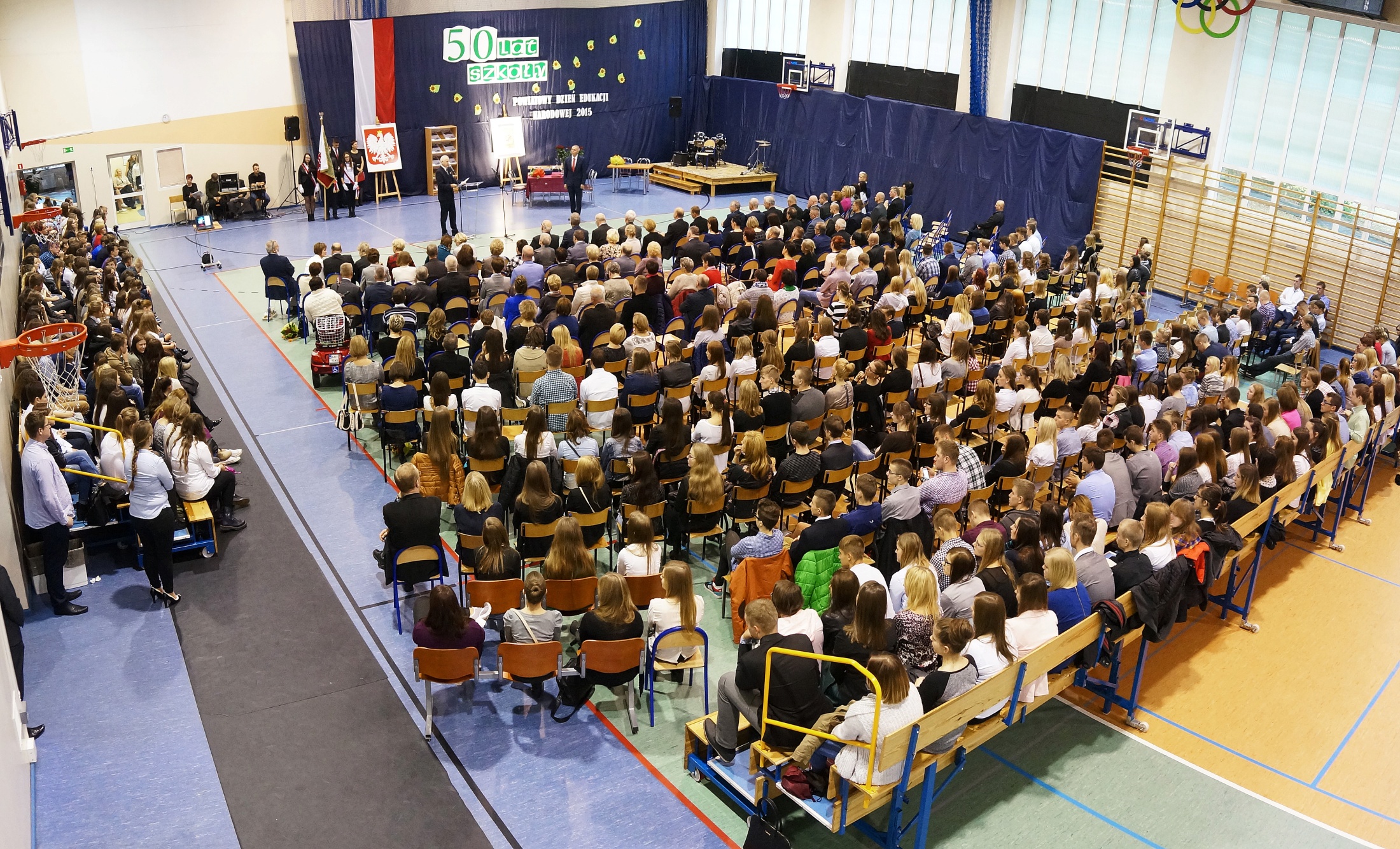 Najnowocześniejsza pracownia tech. gastronomicznej w kraju o wart. 500 tys zl.
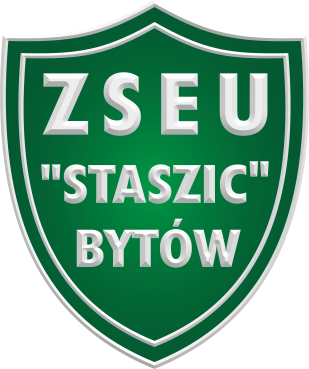 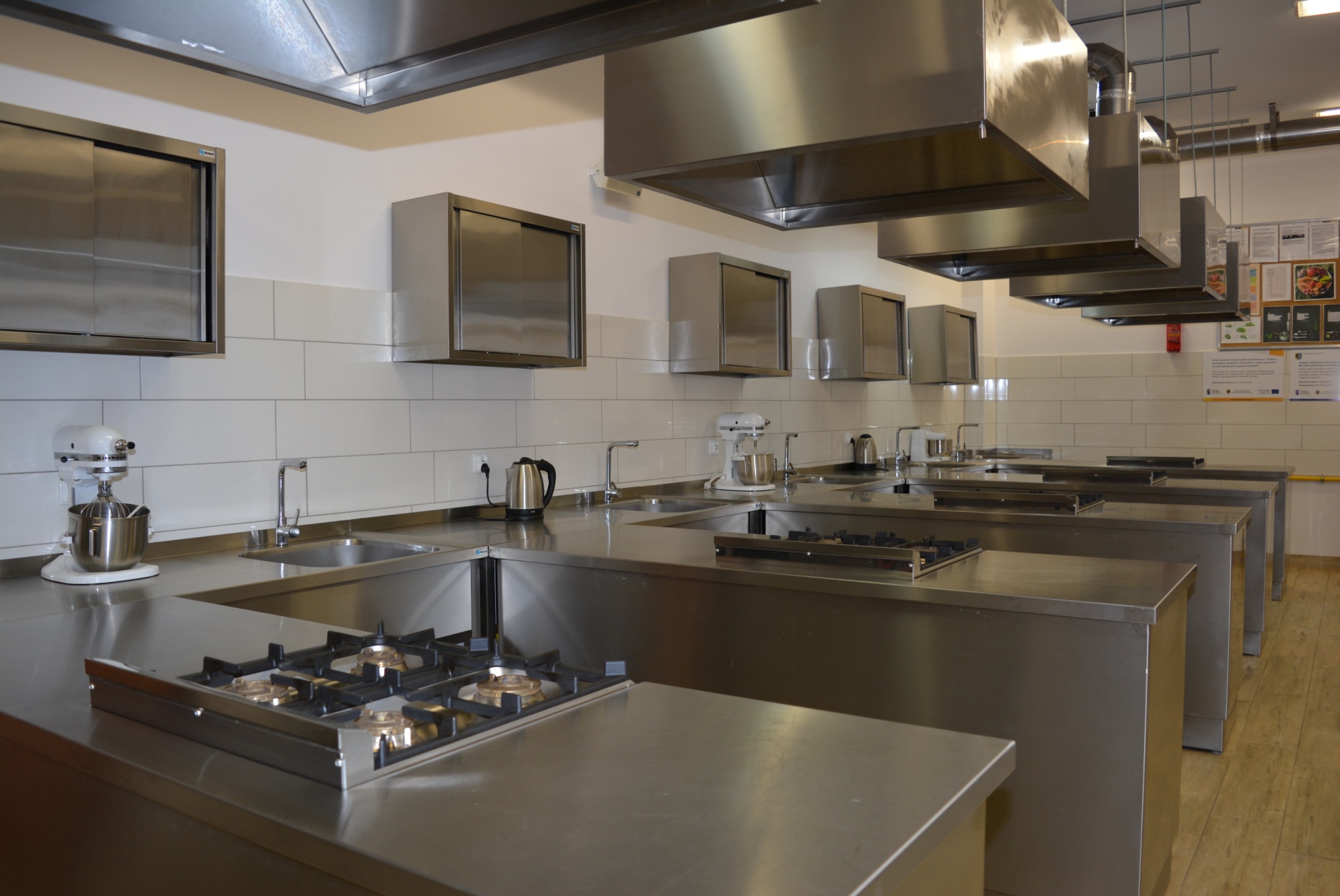 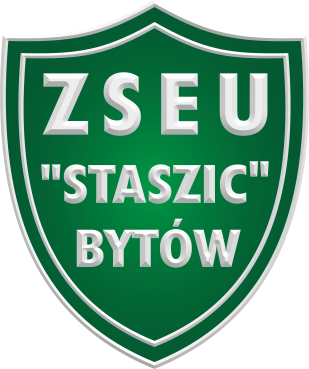 Technikum w zawodzie technik ekonomista
nauka trwa 4 lata;  nabór do oddziału (30 uczniów) 
przedmioty zawodowe: podstawy ekonomii, rachunkowość, prawo, działalność gospodarcza, pracownie ekonomiczna i informatyczno-biurowa,
rozszerzenia : matematyka, j. angielski lub geografia, 
praktyka zawodowa w bankach, urzędach skarbowych i innych podmiotach prowadzących działalność gospodarczą w kraju jak również w Anglii i Niemczech w ramach programu Erasmus +. 
absolwenci technikum będą przygotowani do uzyskania tytułu technik ekonomista z możliwością kontynuowania nauki w szkołach wyższych lub podjęcia pracy
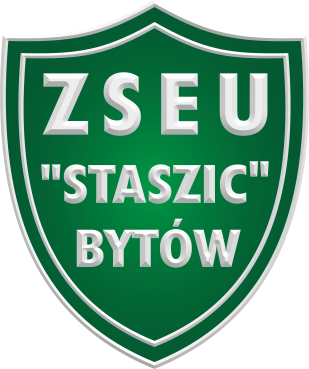 Technikum w zawodzie technik handlowiec
nauka trwa 4 lata
planujemy nabór młodzieży do jednego oddziału  (16 uczniów)
przedmioty zawodowe: organizacja i techniki sprzedaży, marketing, obsługa klientów, przedsiębiorca w handlu, pracownie: sprzedaży i informatyczno handlowa
Rozszerzenie: matematyka, język angielski lub niemiecki
praktyka zawodowa w firmach handlowych, hurtowniach i sklepach, także w Anglii i Niemczech w ramach programu Erasmus+
przewiduje się wymianę uczniów ze szkołami w Niemczech
absolwenci technikum będą przygotowani do uzyskania tytułu technik handlowiec z możliwością kontynuowania nauki w szkołach wyższych lub podjęcia pracy
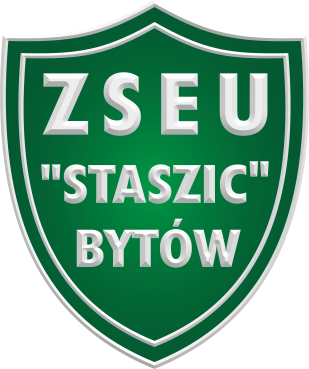 Technikum w zawodzie technik hotelarstwa
nauka trwa 4 lata 
planujemy nabór młodzieży do jednego oddziału (16 uczniów) 
rozszerzenia: geografia, j. angielski 
przedmioty zawodowe: organizacja pracy w hotelarstwie, podstawy hotelarstwa, działalność recepcji, obsługa konsumenta, marketing usług hotelarskich, język obcy  angielski, pracownie: hotelarska i obsługi informatycznej 
praktyka zawodowa w hotelach i przedsiębiorstwach turystycznych     lub w ramach programu Erasmus+ w Anglii 
przewiduje się wymianę uczniów ze szkołami w Niemczech 
po ukończeniu klasy IV następuje egzamin maturalny oraz egzaminy       z dwóch kwalifikacji, które umożliwiają uzyskanie tytułu technik hotelarstwa
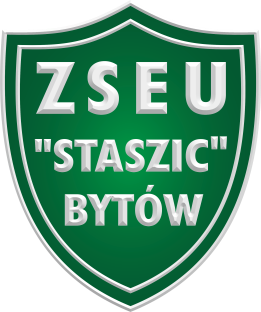 Technikum w zawodzie technik obsługi turystycznej
nauka trwa 4 lata 
planujemy nabór młodzieży do jednego oddziału (16 uczniów) 
rozszerzenia: geografia, j. angielski  
przedmioty zawodowe: podstawy turystyki, działalność gospodarcza w turystyce, geografia turystyczna, marketing usług turystycznych, pracownie: obsługi informatycznej i turystyki, język obcy zawodowy - j. angielski 
praktyka zawodowa w biurach podróży i przedsiębiorstwach turystycznych
możliwość odbycia praktyki zawodowej w Niemczech i w Anglii w ramach programu Erasmus + 
po ukończeniu klasy IV następuje egzamin maturalny oraz egzamin                    z dwóch kwalifikacji , który umożliwia uzyskanie tytułu technik obsługi turystycznej
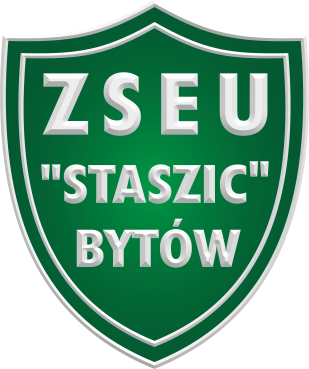 Technikum w zawodzie technik żywienia i usług gastronomicznych
nauka trwa 4 lata
planujemy nabór młodzieży do jednego oddziału (30 uczniów)                                                                                               
przedmioty zawodowe: technologia gastronomiczna z towaroznawstwem, działalność gospodarcza w gastronomii, zasady żywienia, usługi gastronomiczne, pracownie: gastronomiczna i obsługi klienta.
rozszerzenia: biologia i wiedza o społeczeństwie 
praktyka zawodowa w zakładach przetwórstwa spożywczego  i w zakładach gastronomicznych / żywienia zbiorowego, także staże w Anglii i Niemczech w ramach programu Erasmus+
przewiduje się wymianę uczniów ze szkołami w Niemczech
absolwenci technikum będą przygotowani do uzyskania tytułu technik żywienia i gospodarstwa domowego z możliwością kontynuowania nauki    w szkołach wyższych lub podjęcia pracy
Szkoła promuje kształcenie zawodowe poprzez imprezy, takie jak pasowanie na kucharza: I TŻ i UG,
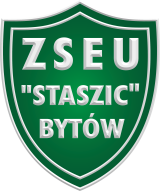 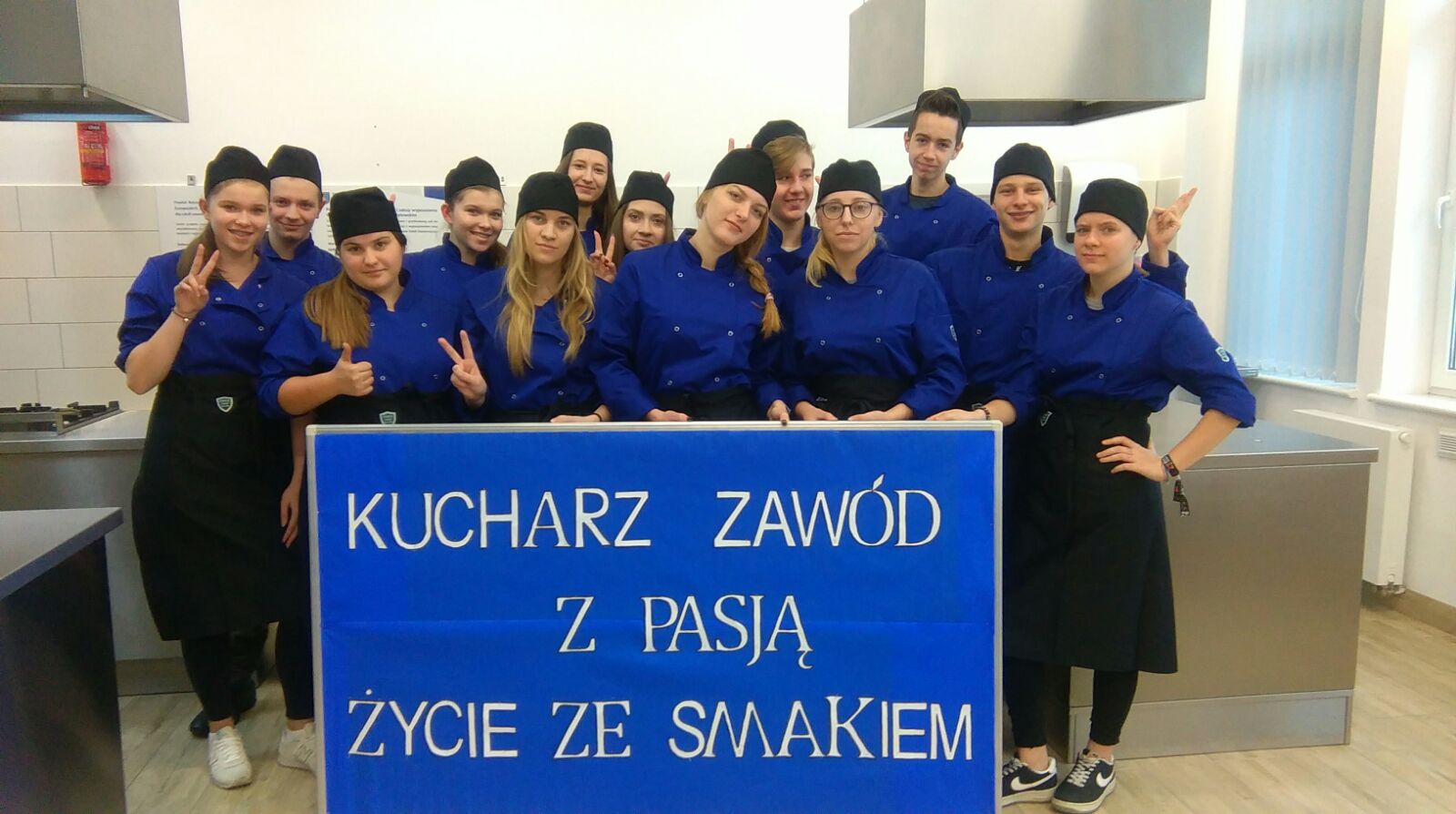 Nasza nowa pracownia
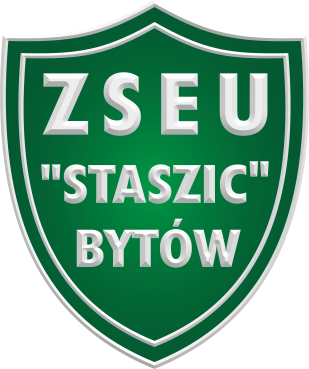 Hania Szczerba - Master Chef Ekonoma 2017
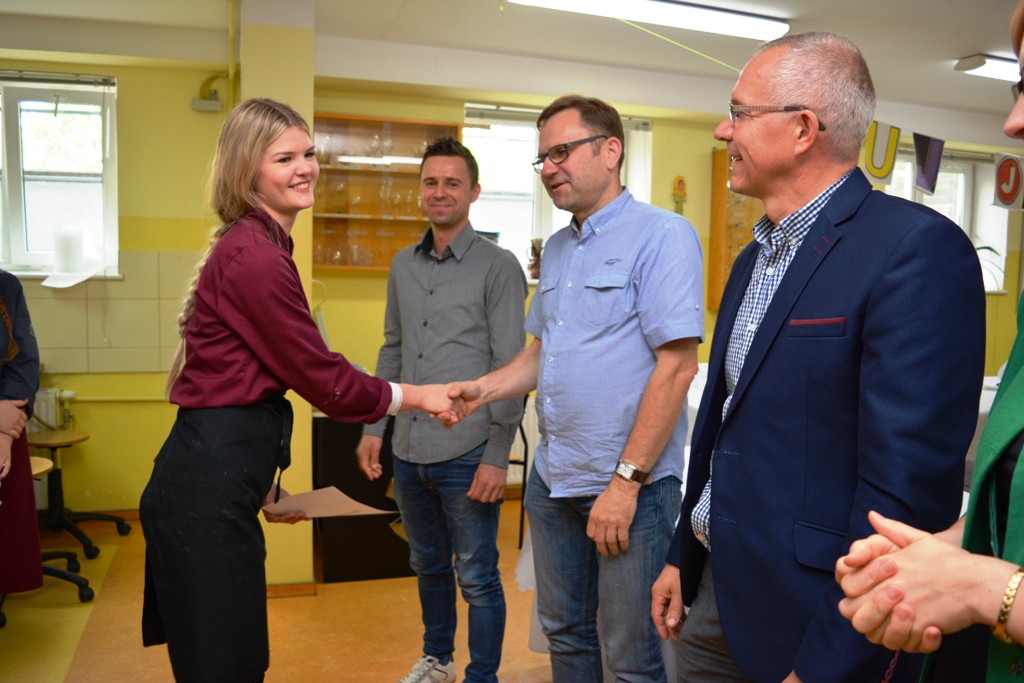 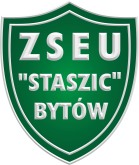 Technik spedytor
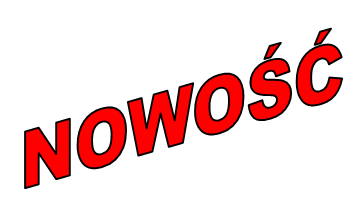 Nauka trwa 4 lata.
Planujemy nabór młodzieży do jednego oddziału (30 uczniów).
Rozszerzenie matematyka i geografia
Praktyka zawodowa (4 tygodnie) w przedsiębiorstwach logistycznych, spedycyjnych, transportowych lub agencjach obsługi portów morskich i lotniczych
Współpraca i  wyjazdy studyjne u pracodawców, np. Terminal Kontenerowy w Gdyni, Omida Logistic, ATC Cargo w Gdyni, Adamtrans
Rozszerzenia: geografia, matematyka lub język angielski
Kształcenie zawodowe odbywać się będzie w ramach dwóch kwalifikacji: Organizacja i nadzorowanie transportu;  Obsługa klientów i kontrahentów
Przewiduje się  staże w Anglii w ramach programu Erasmus+ oraz wymianę uczniów ze szkołami w Europie.
Absolwenci technikum będą przygotowani  do egzaminu, aby uzyskać tytułu technik spedytor z możliwością kontynuowania nauki w szkołach wyższych lub podjęcia pracy
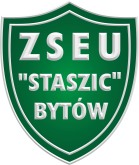 Perspektywy pracy  „Dostawa na czas” to motto wielu firm
Spedytorów poszukują przede wszystkim firmy z branży przemysłowej, budowlanej, handlowej i usługowej oraz informatyka i telekomunikacja, transport i logistyka. 
Na rynku istnieje wiele firm specjalizujących się w spedycji krajowej i międzynarodowej.
Prowadzenie własnej firmy spedycyjnej.
To niewątpliwie zawód przyszłości. Każda firma bowiem posiadająca środki transportu, bądź zlecająca transport firmom zewnętrznym poszukuje spedytorów do sprawnego obsługiwania klientów.
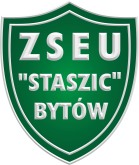 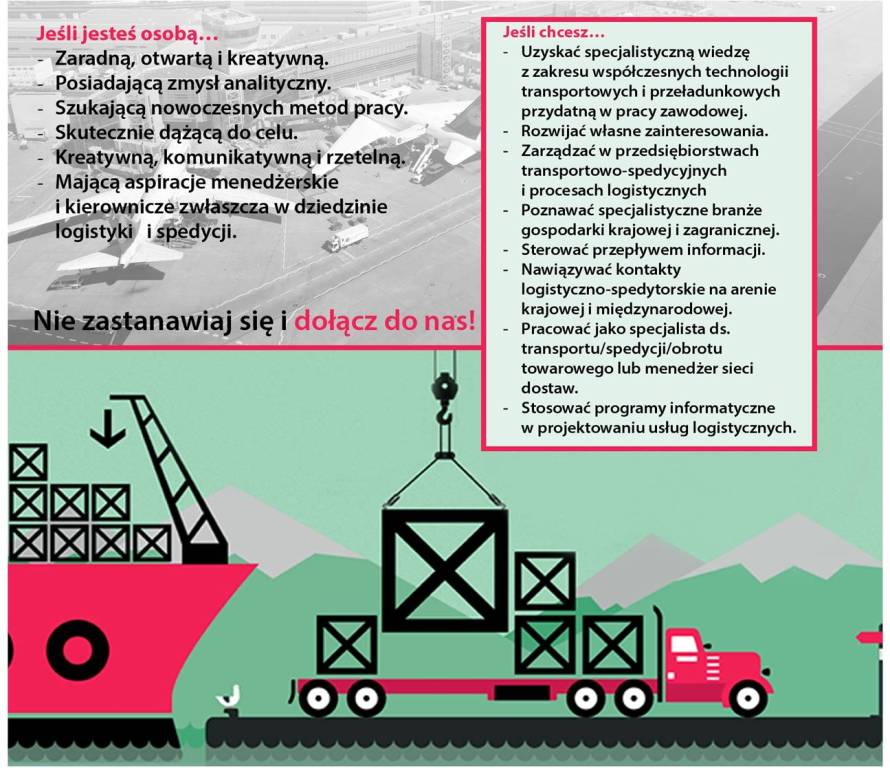 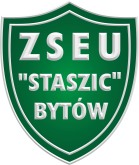 Technik logistyk
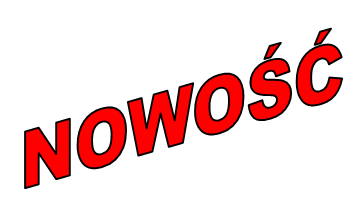 ABSOLWENT  ZNAJDZIE  ZATRUDNIENIE JAKO:

kontroler zaopatrzenia i zbytu
specjalista ds. sprzedaży i prognozowania popytu
specjalista ds. planowania, obsługi klienta i zarządzania centrum dystrybucji
specjalista ds. zarządzania systemem informatycznym w łańcuchu dostaw
administrator taboru i organizator transportu
specjalista ds. obsługi portów morskich i lotniczych 
przedstawiciel handlowy
żołnierz inspektoratu wsparcia sił zbrojnych
specjalista ds. zarządzania magazynem
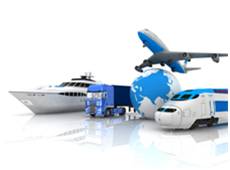 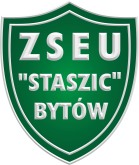 Technik logistyk
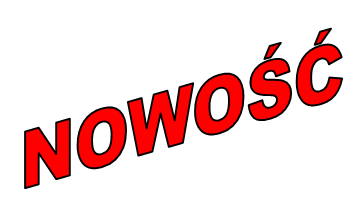 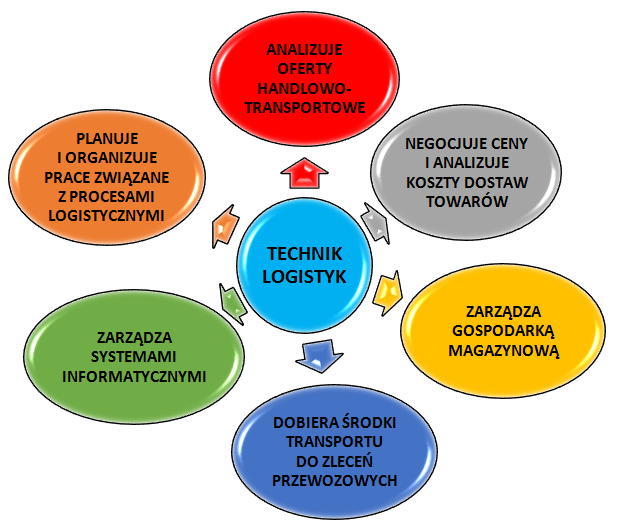 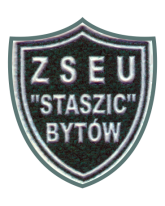 Ekonom to szkoła prestiżu i sukcesu:
Należymy do elitarnego grona najlepszych techników: w kraju 130. i 5 miejsce w województwie pomorskim  w 2018r.
Pięćdziesięcioletniej tradycji opartej na  wartościach,  życzliwości  oraz szacunku do każdego ucznia.
 Poziomowi nauczania i nowoczesnym technologiom edukacyjnym.
 Partnerstwu ze szkołami wyższymi: Politechnika Koszalińską, Akademią Pomorską w Słupsku i Wyższą Szkołą Turystyki i Hotelarstwa w Gdańsku oraz innymi szkołami w kraju i za granicą.
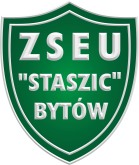 Ekonom to prestiż i pewny sukces edukacyjny:
Wielu sukcesom uczniów w konkursach i olimpiadach przedmiotowych zarówno z przedmiotów gólnokształcących jak i zawodowych, np. w br. troje uczniów zakwalifikowało się na finał centralny olimpiady z ekonomii turystyki i hotelarstwa.
Stażom i praktykom zagranicznym w Anglii, Niemczech i Hiszpanii dla uczniów(50) i absolwentów(unikatowe rozwiązanie w skali kraju dla 20 absolwentów). Łącznie wzięło w nich udział 300 osób. 
Wymianom zagranicznym z Winoną(USA), Niemcami, Holandia, Turcją Hiszpania, Włochami i Ukrainą
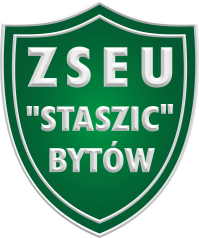 Nasza szkoła gwarantuje
.
Możliwość rozwoju swoich pasji i zainteresowań
Praktyki zawodowe, wyjazdy studyjne i współpracę z najlepszymi pracodawcami na rynku pracy
Sukcesy na konkursach i olimpiadach z przedmiotów ogólnokształcących i zawodowych
Udział w licznych i ciekawych projektach edukacyjnych
Darmowe wyjazdy do teatru dramatycznego i muzycznego oraz wyjazdy studyjne do najlepszych zakładów pracy w woj.
Dodatkowe kwalifikacje zawodowe: kursy prawa jazdy, kursy barmana i baristy, suhsi, zagraniczne warsztaty turystyczno-hotelarskie, języka angielskiego zawodowego związanego z branżą turystyczną, kursy dyplomacji i Savoir Vivre, kurs animatora czasu wolnego
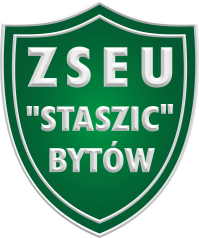 Zdawalność egzaminów maturalnych
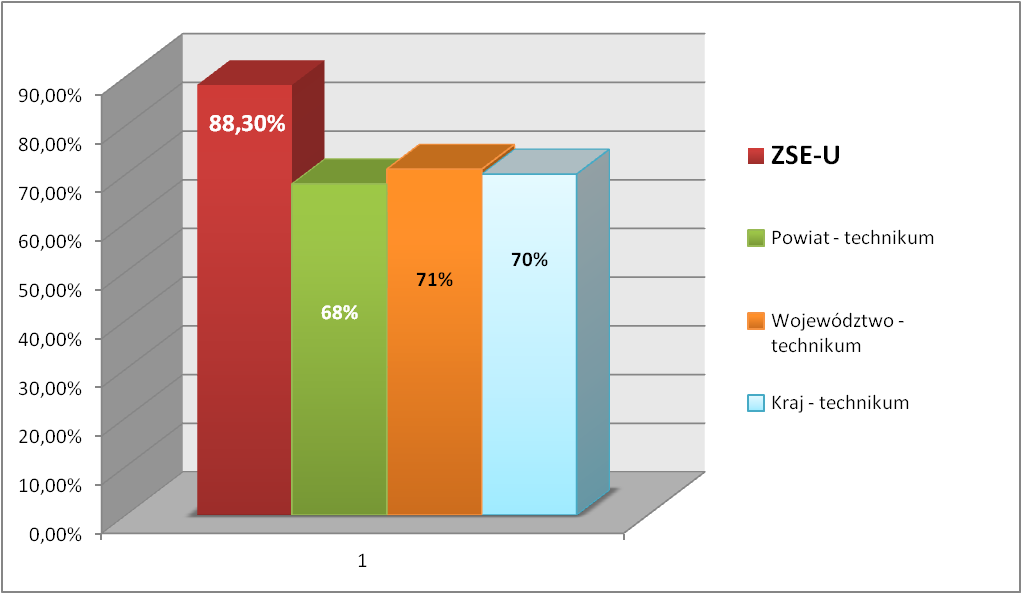 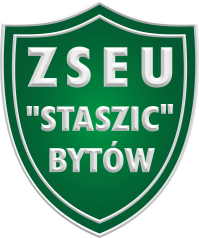 Zdawalność egzaminów zawodowych
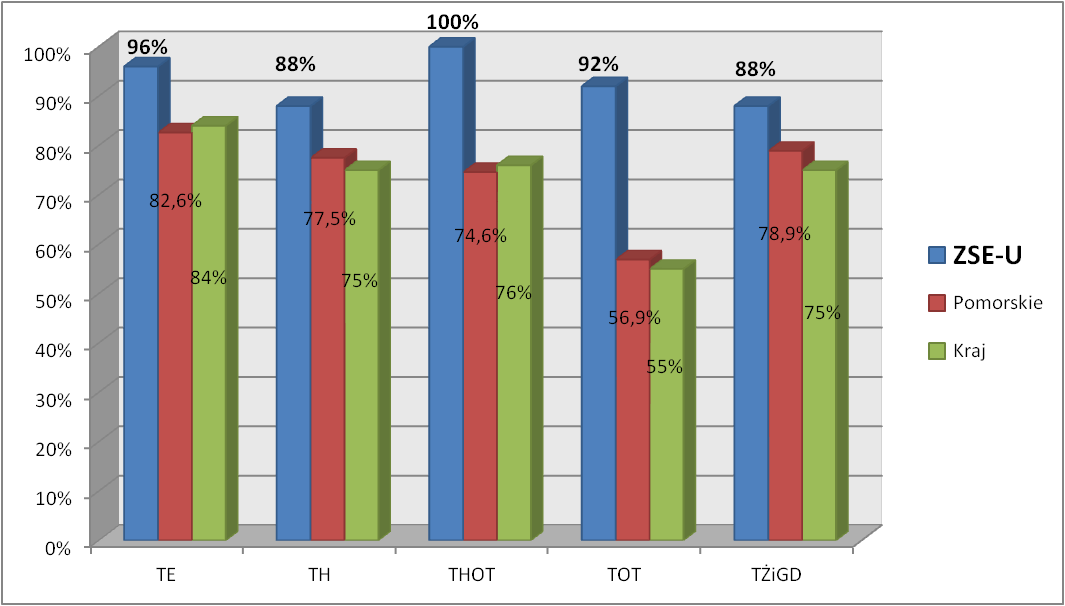 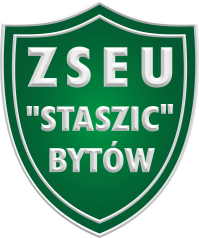 Ekonom sprawi, że wybrany zawód stanie się Twoją PASJĄ!
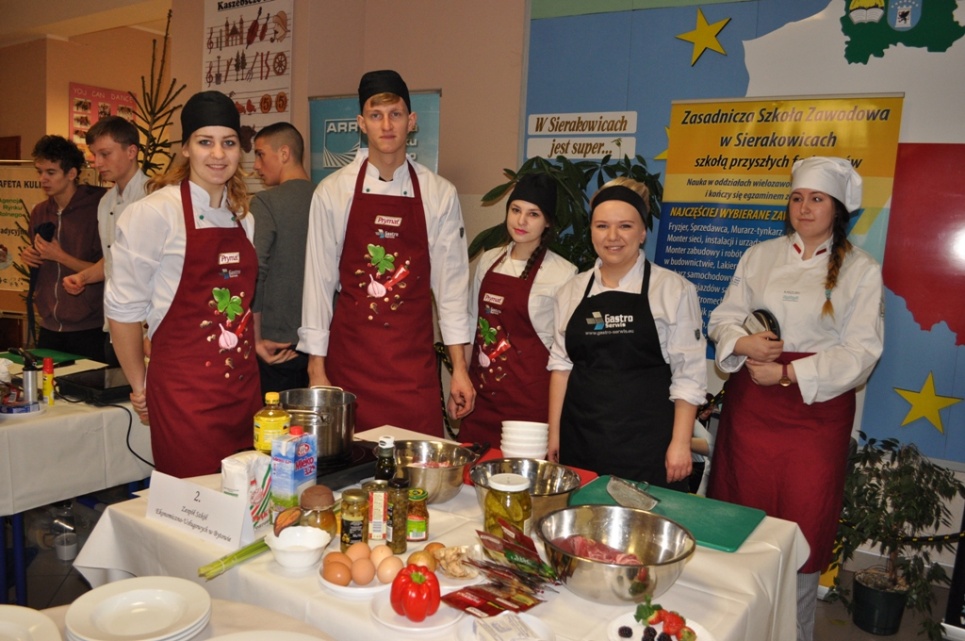 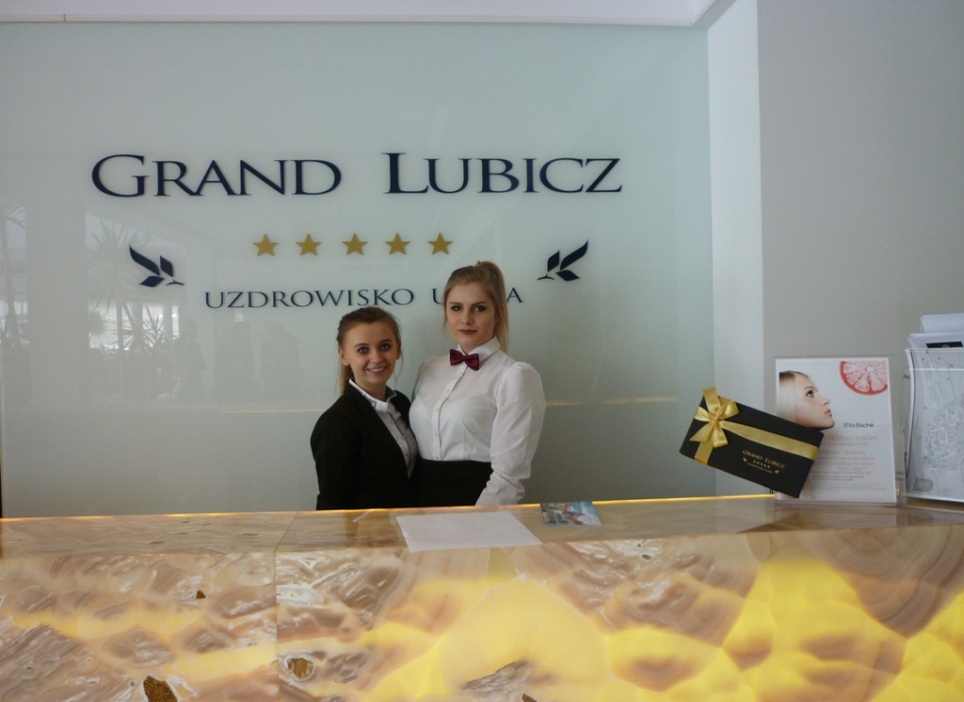 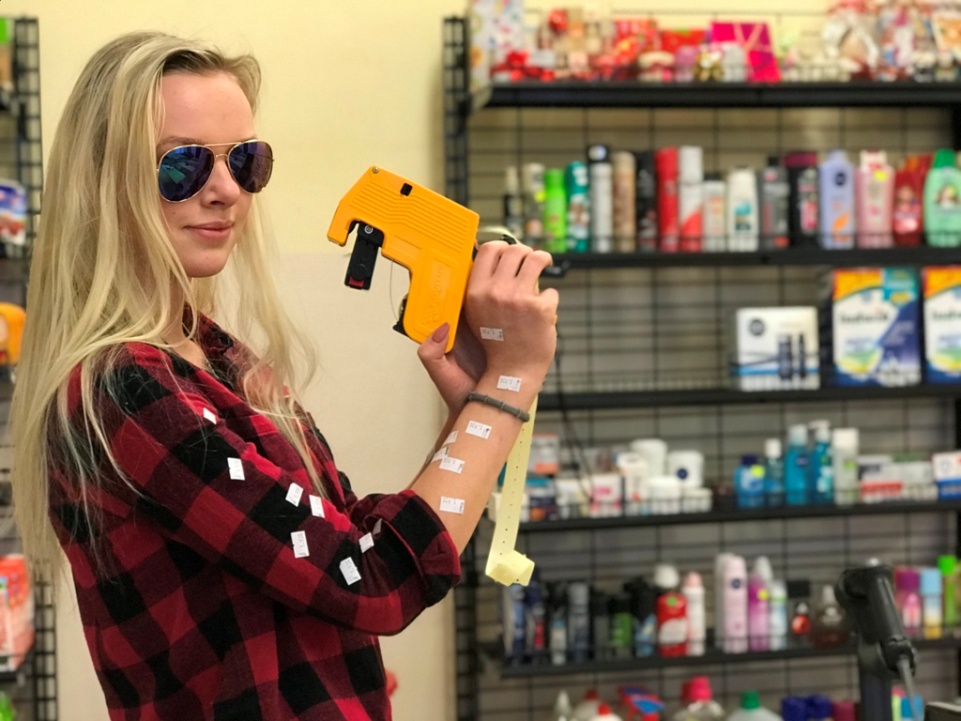 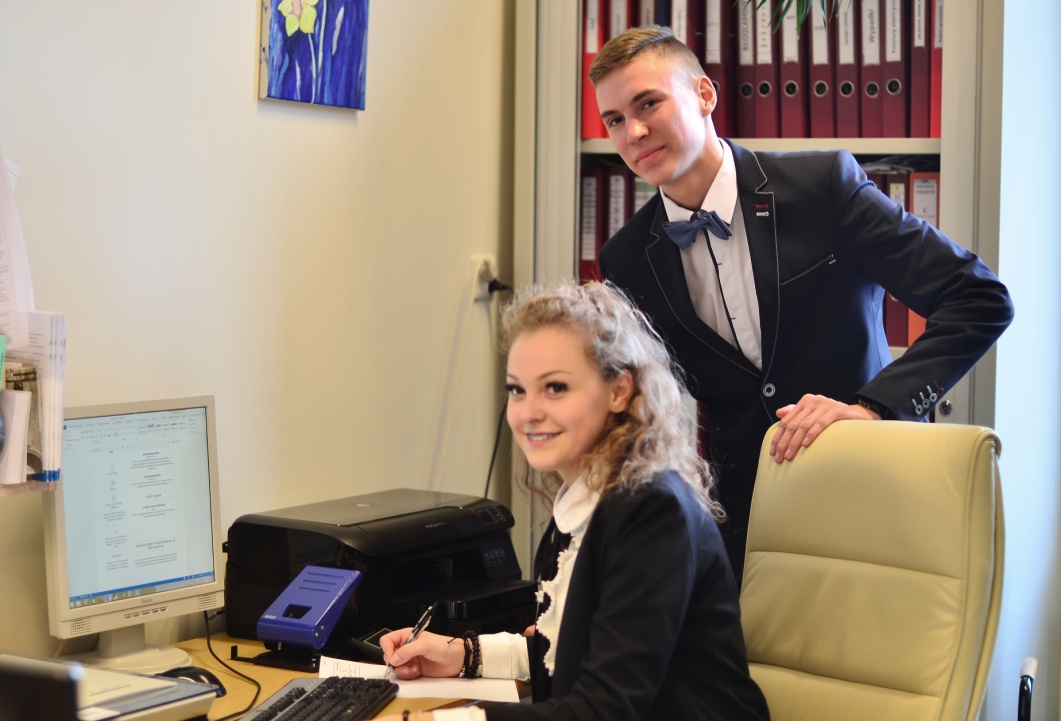 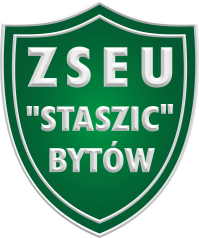 Ekonom sprawi, że wybrany zawód stanie się Twoją PASJĄ!
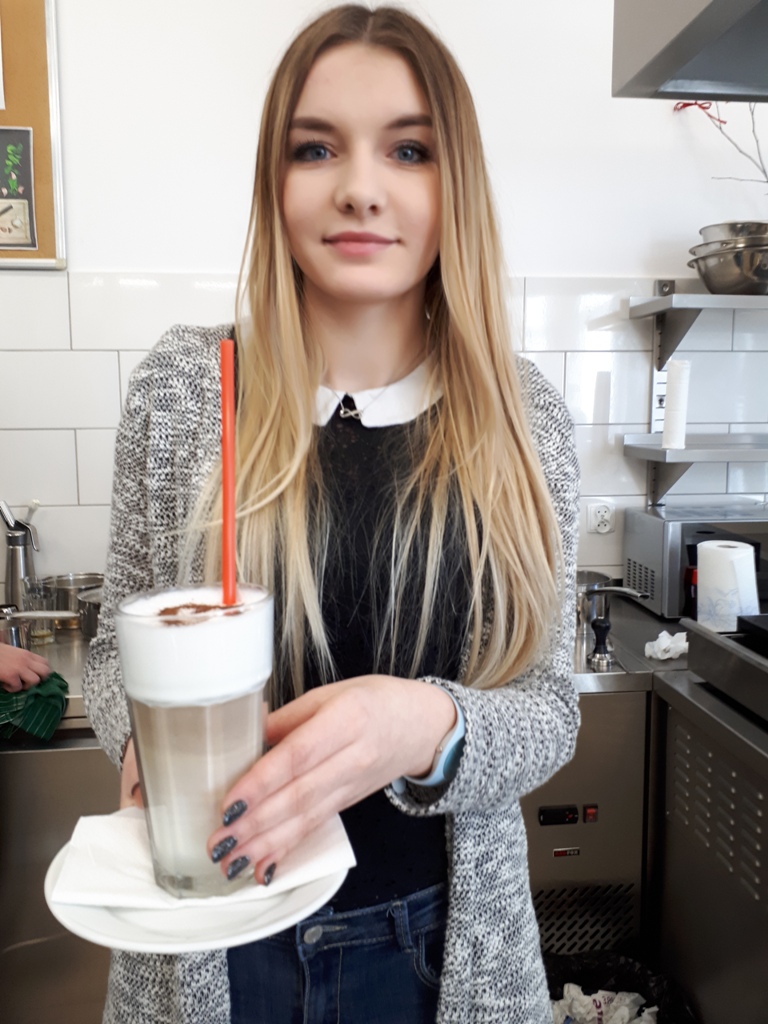 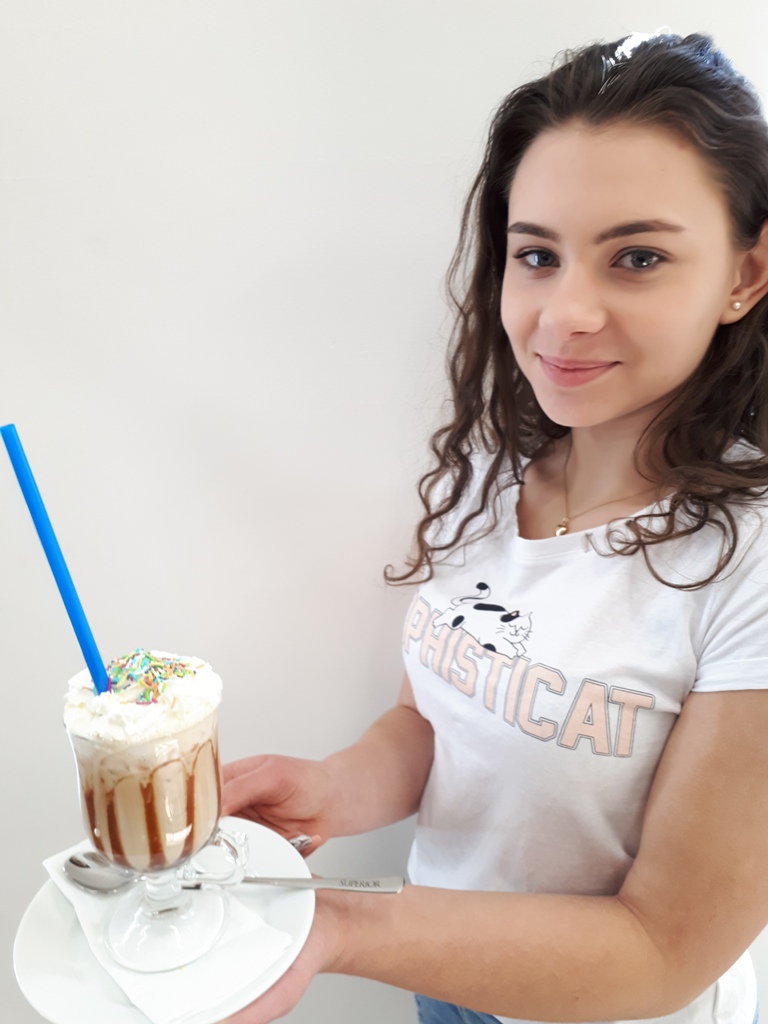 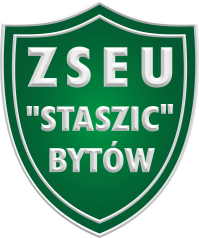 Języki obce w szkole
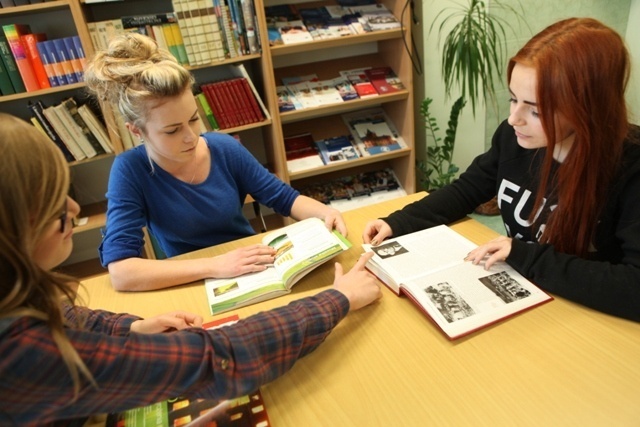 w szkole uczymy trzech języków:
                   * języka angielskiego,
                    * języka niemieckiego,
		       * języka kaszubskiego,
zajęcia  odbywają się z wykorzystaniem technologii informacyjnej
szkoła oferuje nowoczesny              i bardzo dobrze wyposażony budynek dostosowany do potrzeb osób niepełnosprawnych
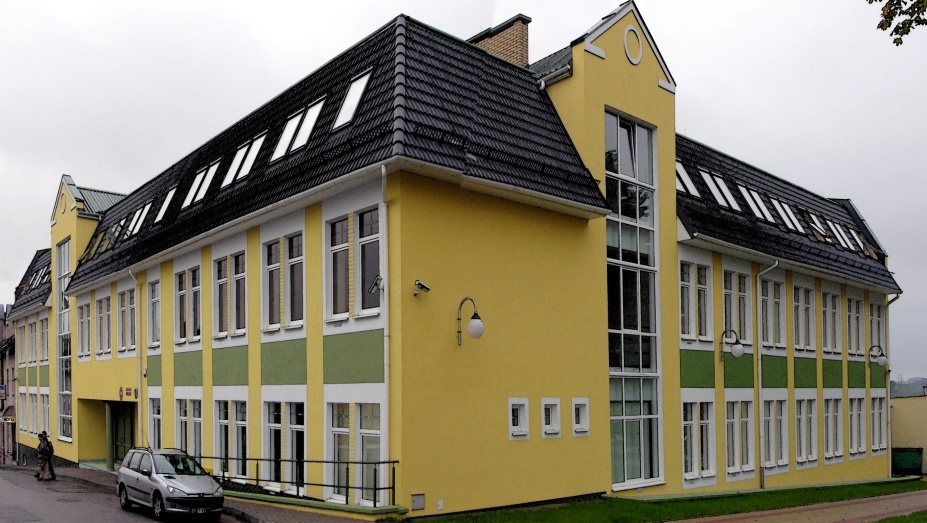 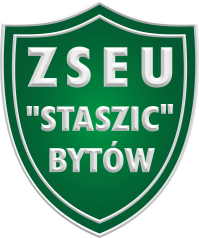 Ciekawostki o naszej szkole
od lat uczestniczymy w programie Erazmus+ – umożliwiającym odbycie stażu i praktyki zawodowej za granicą.
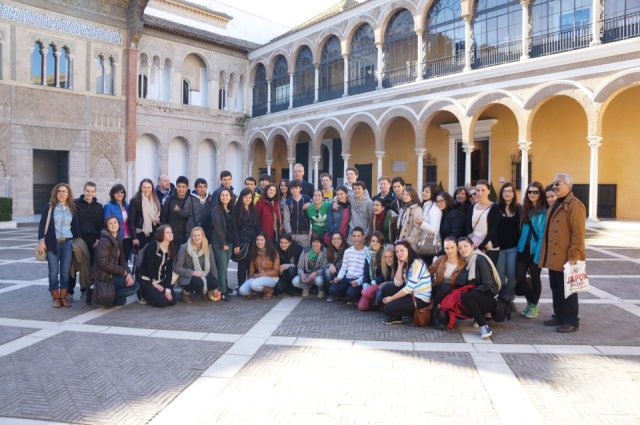 współpracujemy z młodzieżą amerykańską z Winony. W nagrodę  dwóch najlepszych uczniów szkoły wyjedzie do USA w lipcu 2018 r. 
Dwustronna wymiana uczniów z Ukrainą i Niemcami
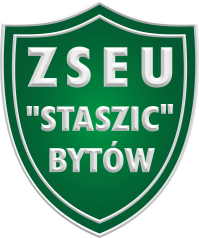 Nasza szkoła:
ma Wi-FI do dyspozycji każdego ucznia
posiada 4 nowoczesne pracownie komputerowe i zawodowe; 11 tablic interaktywnych
30 uczniów dostaje stypendia za naukę języka kaszubskiego
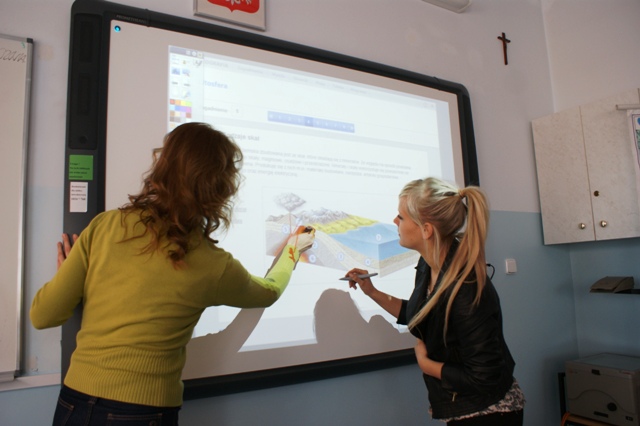 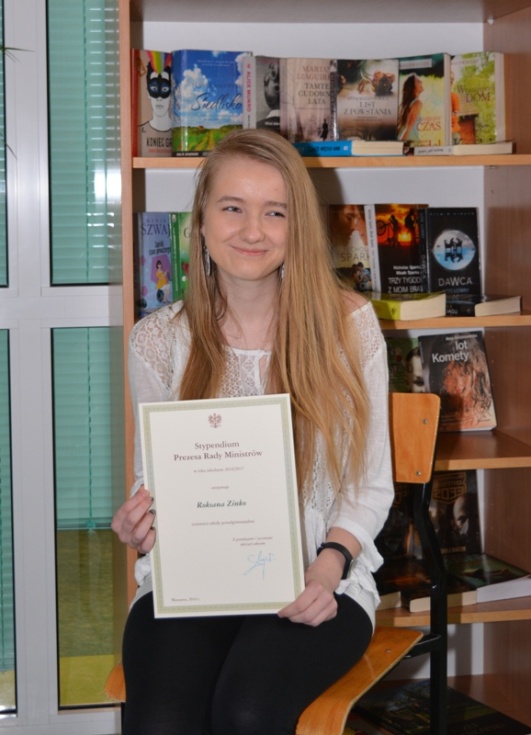 uczniowie osiągają wysokie wyniki w nauce, za co otrzymują stypendia, np. Prezesa Rady Ministrów, Marszałka woj. Pomorskiego czy starosty Powiatu Bytowskiego, Dyrektora Szkoły
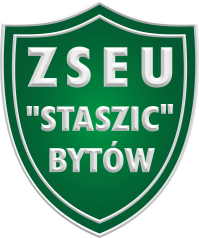 Uczennice szkoły podczas stażu w Londynie, 2014
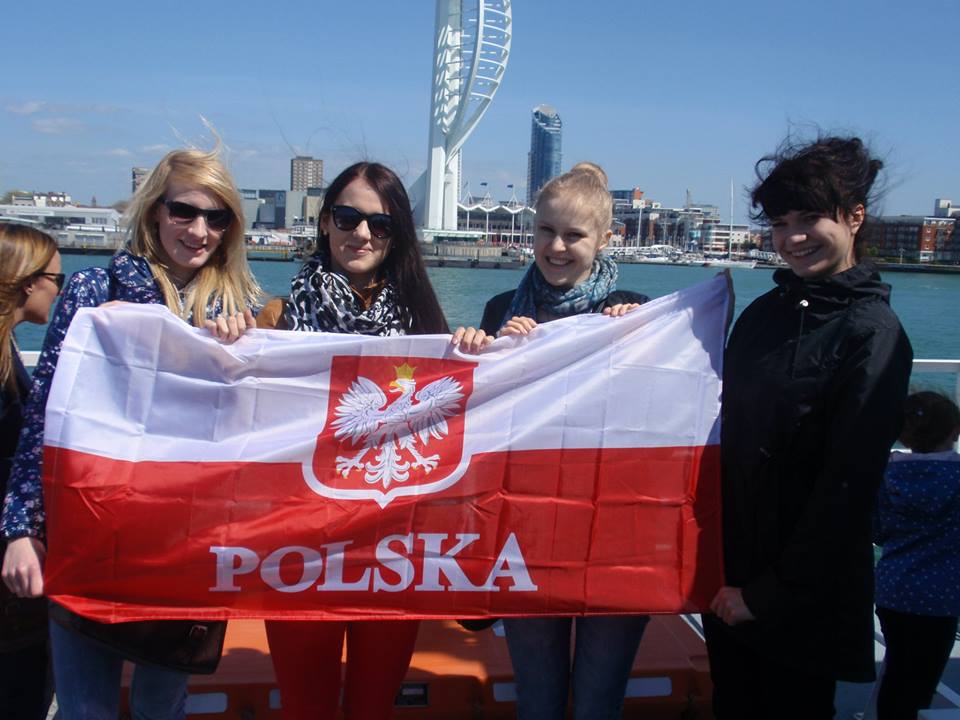 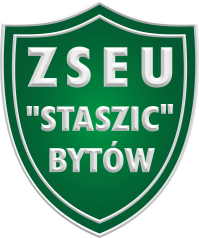 Portsmouth, maj 2015r.
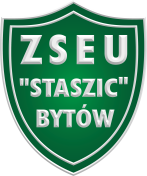 Stażyści podczas uroczystości odbioru certyfikatów Europas  2015 r.
Podsumowanie stażu w 2016 r.
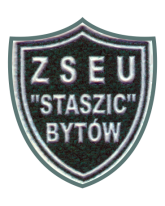 Aktywność w naszej szkole
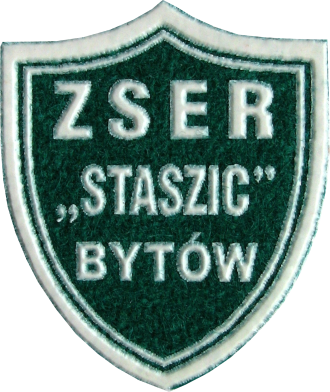 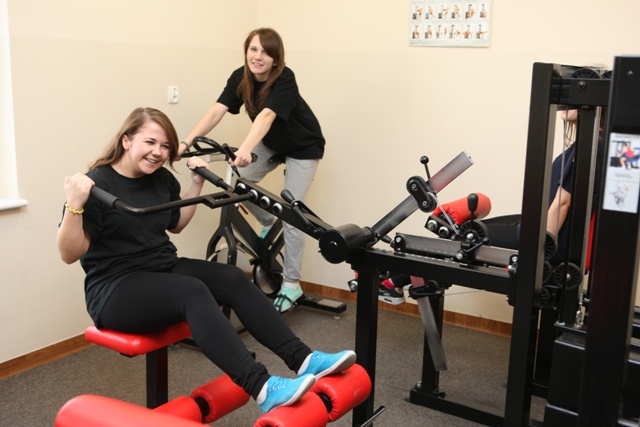 uczniowie odnoszą znakomite sukcesy sportowe,
szkoła dysponuje nową i bardzo dobrze wyposażoną halą sportową      z profesjonalną ścianką wspinaczkową               i studiem fitness
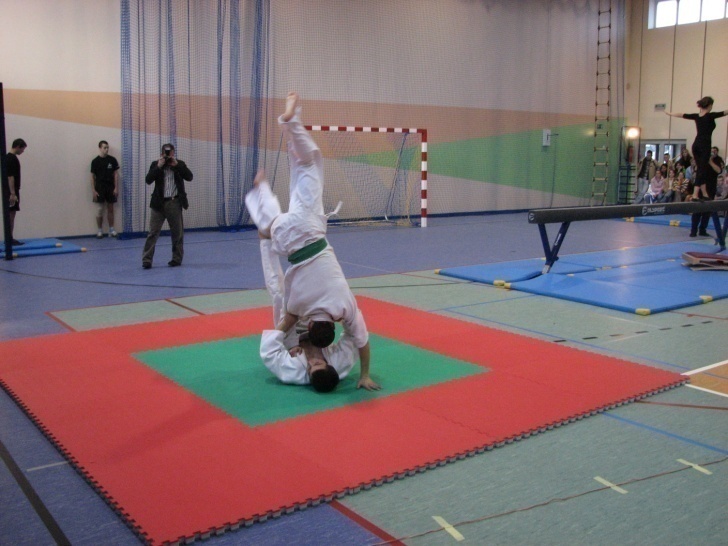 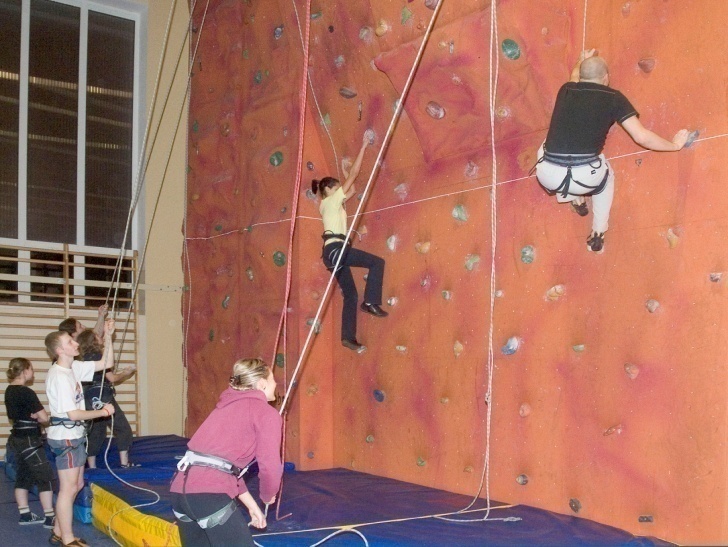 u nas każdy uczeń może rozwijać wszechstronnie swoje pasje 
organizujemy darmowe wyjazdy do teatrów oraz wizyty studyjne w markowych firmach
Nasi sportowcy zostali sklasyfikowani na 6. miejscu w województwie pomorskim w 2016 r.
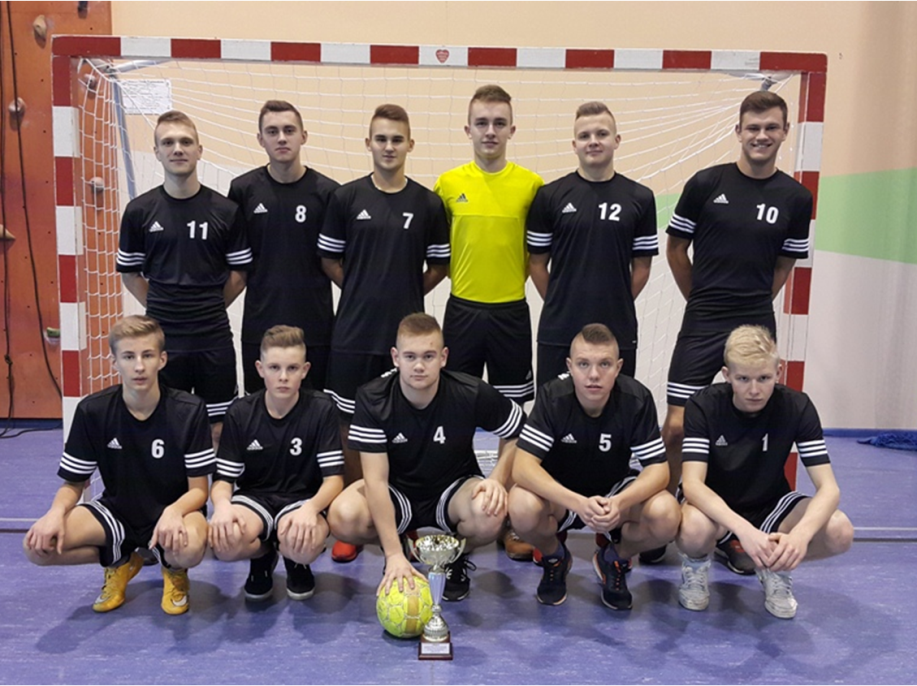 Absolwentką szkoły jest Angelika Cichocka-halowa Wicemistrzyni Świata w biegu na 800 m w 2014 r. w Sopocie oraz halową Wicemistrzynią Europy  w biegu na 1500 m w Pradze 2015  
Kamil Małecki jest wicemistrzem Polski w kolarstwie szosowym
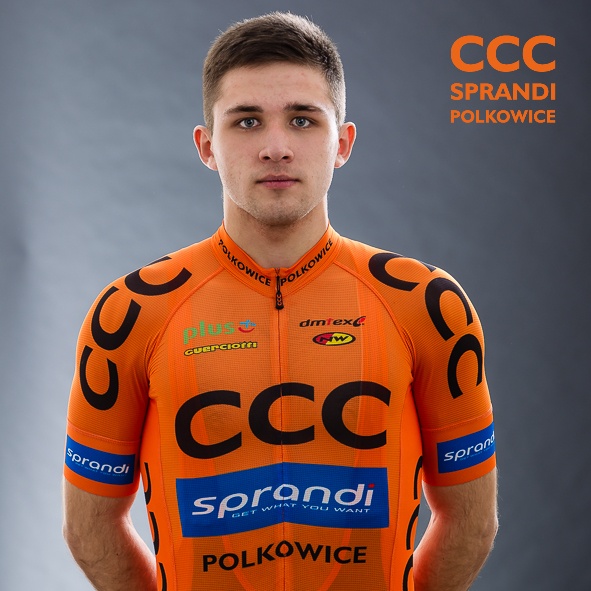 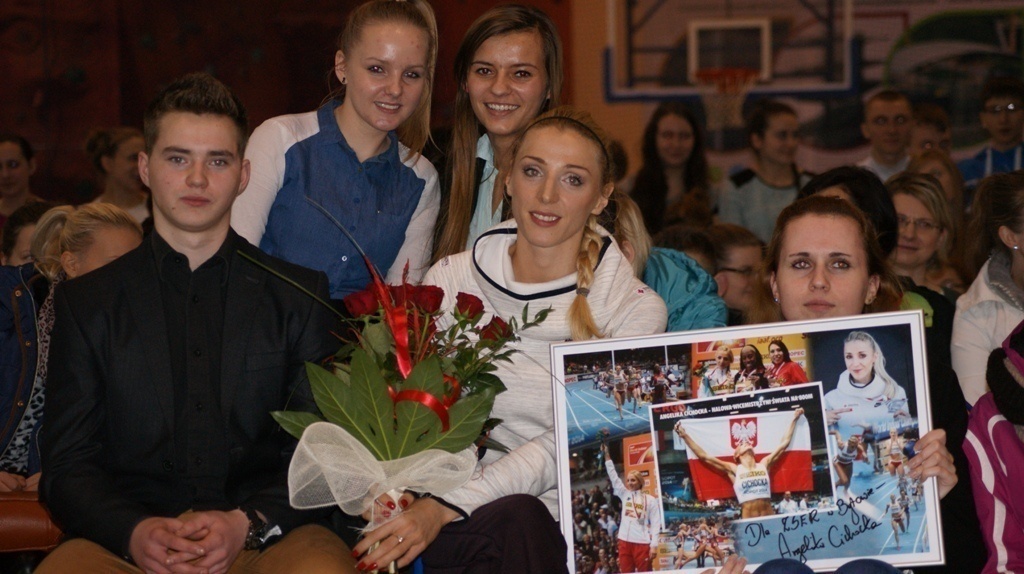 Sztafeta 8x800m chłopców zdobyła brązowy medal mistrzostw Polski w Łodzi w kwietniu  2015 r.
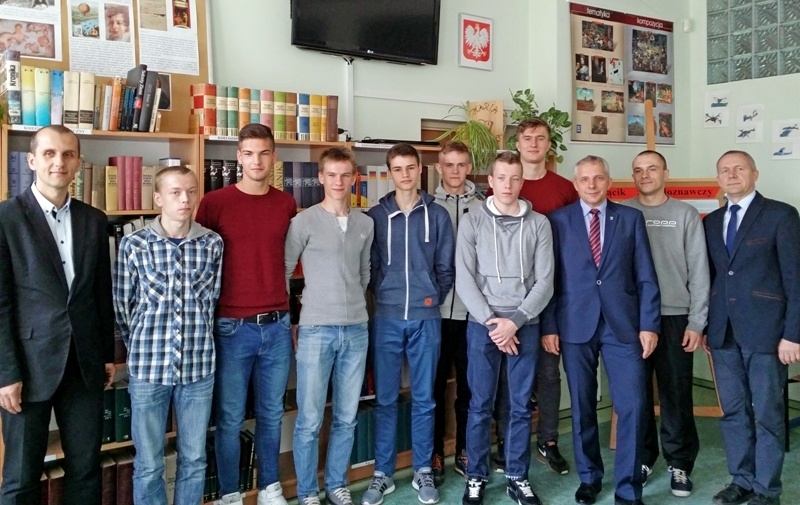 Przez dwa tygodnie warsztaty z uczniami prowadzą studenciz różnych krajów, np. :  Hiszpanii, Chin i Włoch /maj 2017/
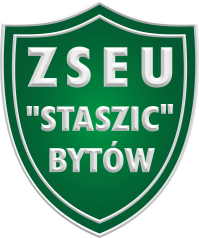 Szkoła realizuje ciekawe projekty, np. edukacji obywatelskiej, Warszawa 2014r.
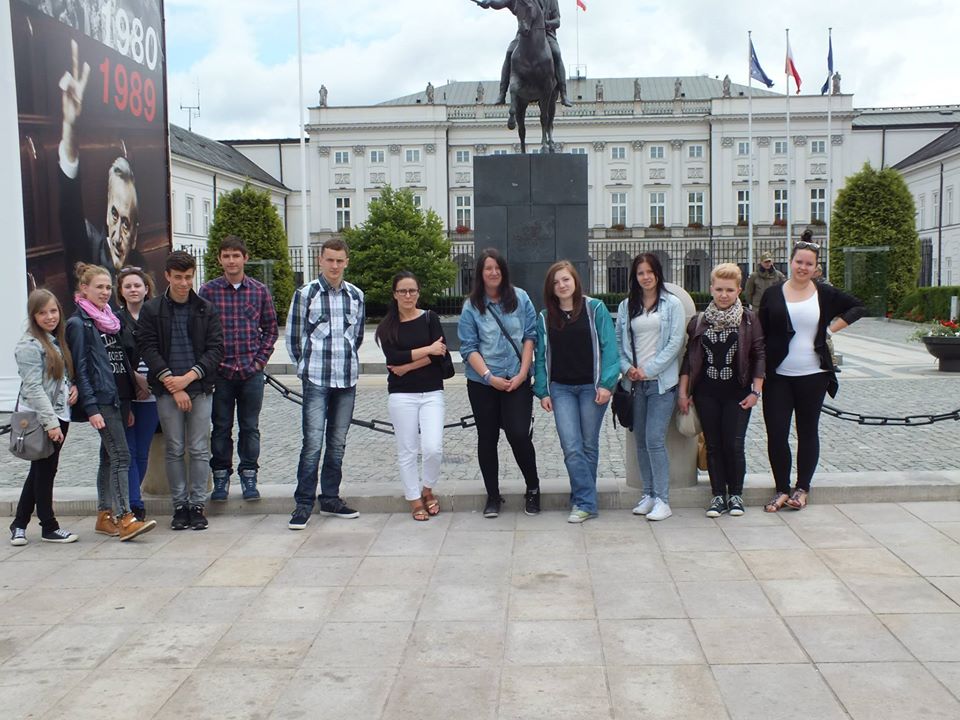 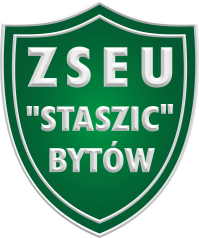 Nie samą nauką uczeń żyje…
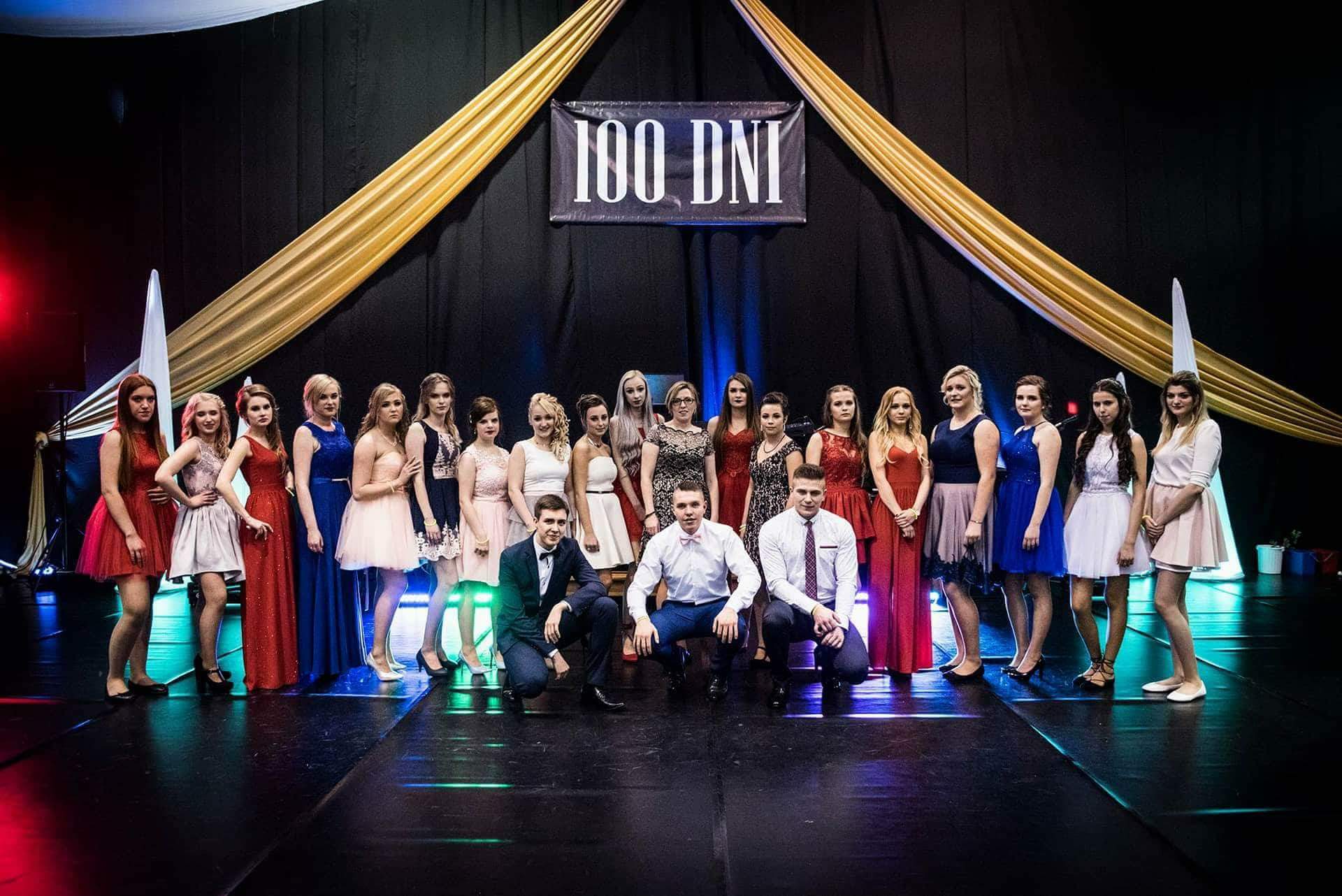 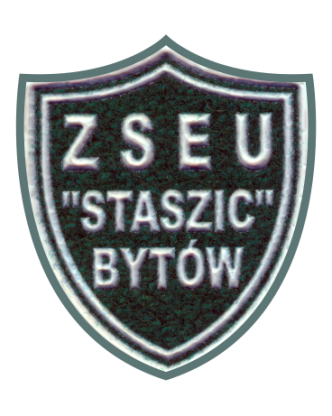 Nie samą nauką uczeń żyje…
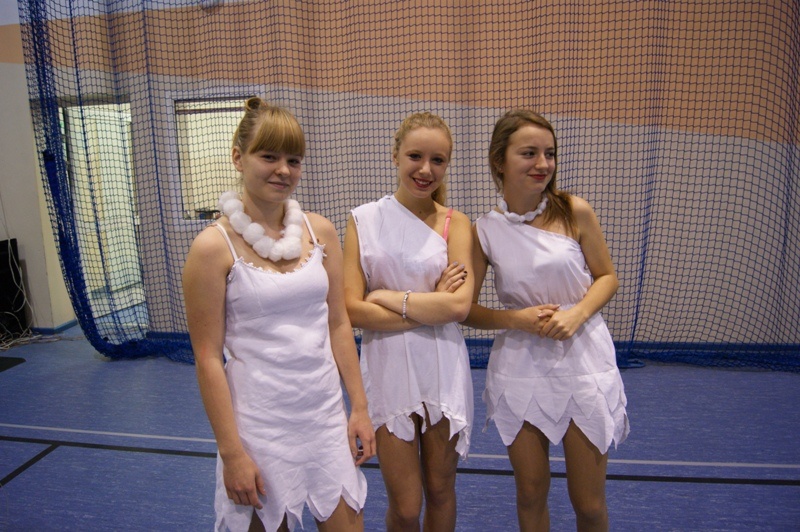 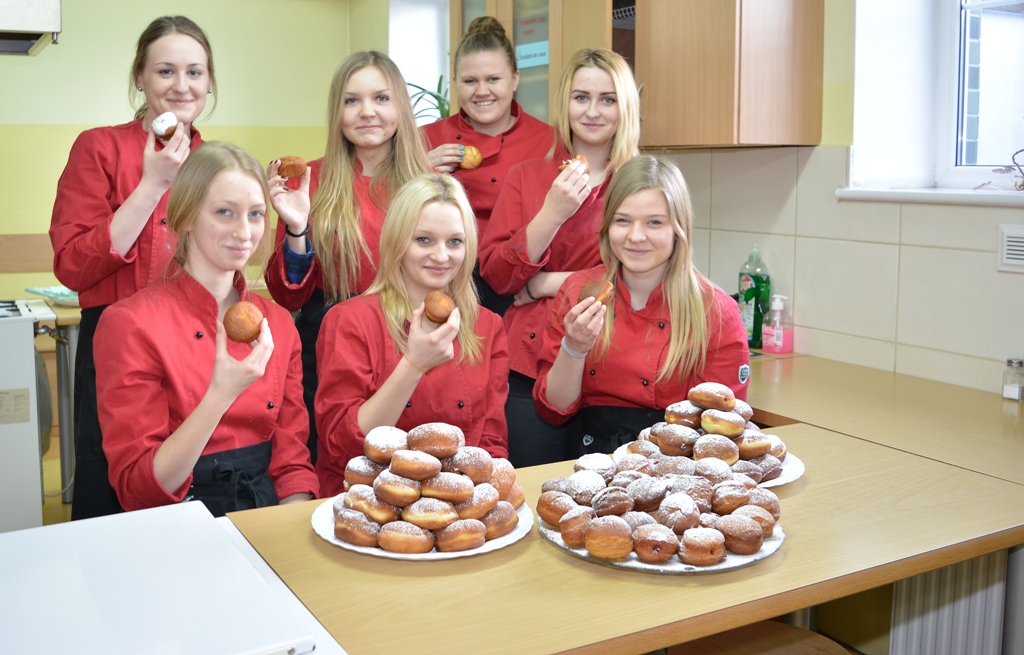 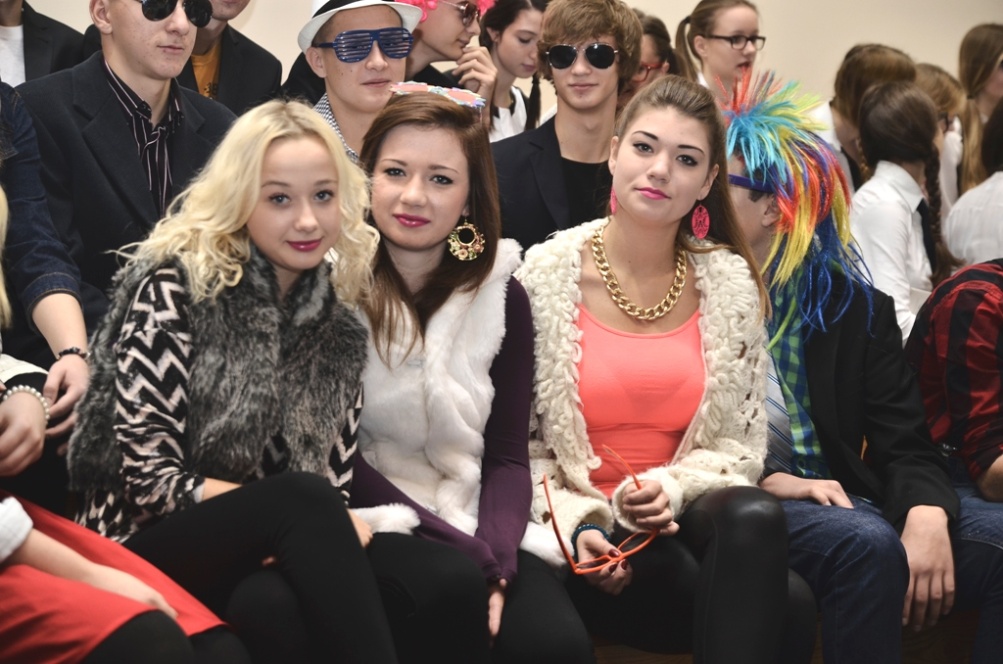 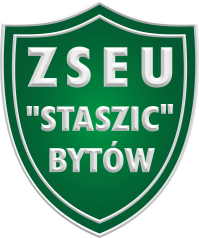 Pracownia zawodowa: recepcja, biuro turystyczne
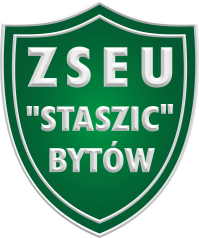 Pracownia hotelarstwa
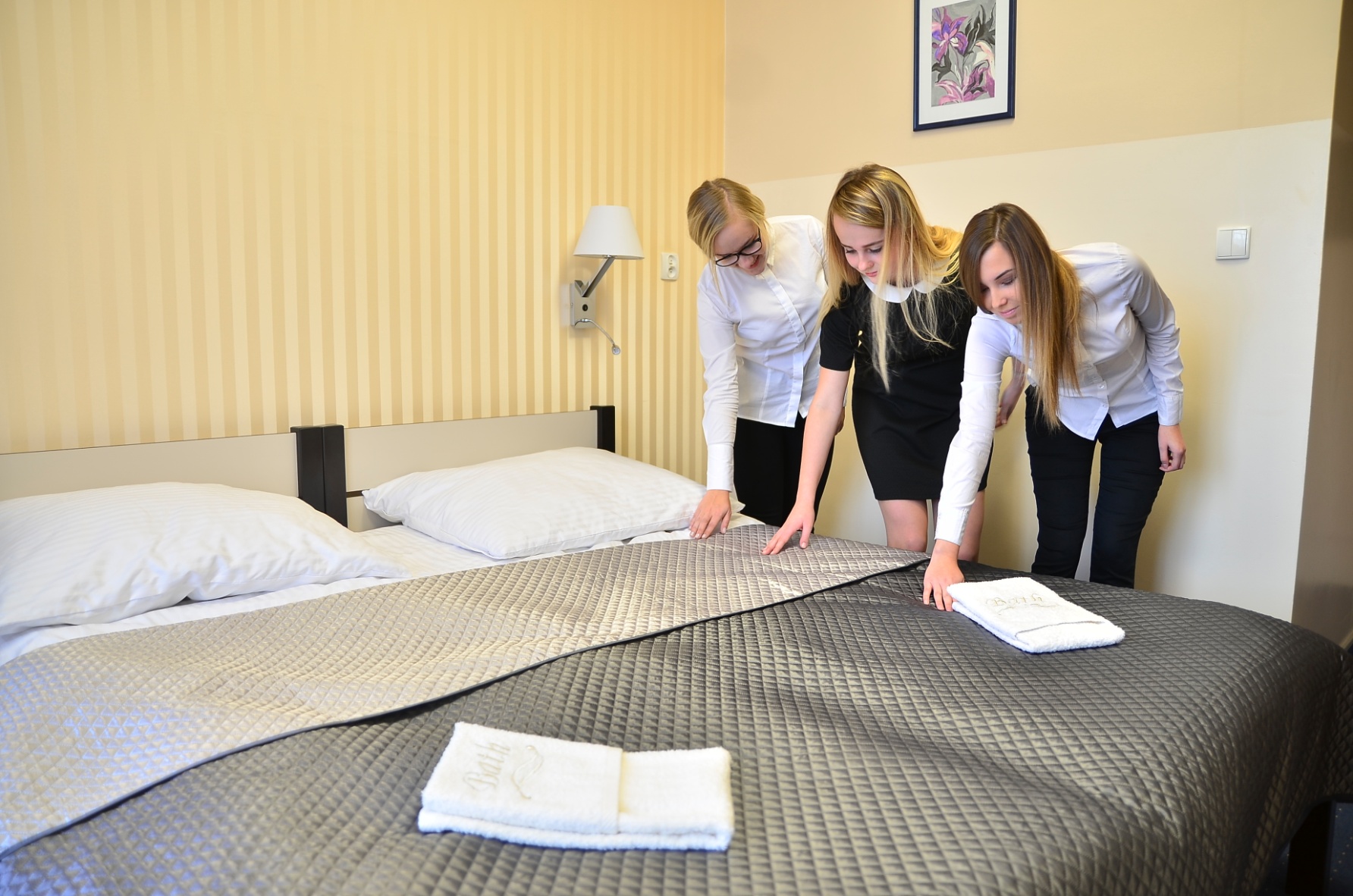 Pracownia technologii gastronomicznej
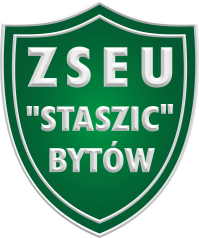 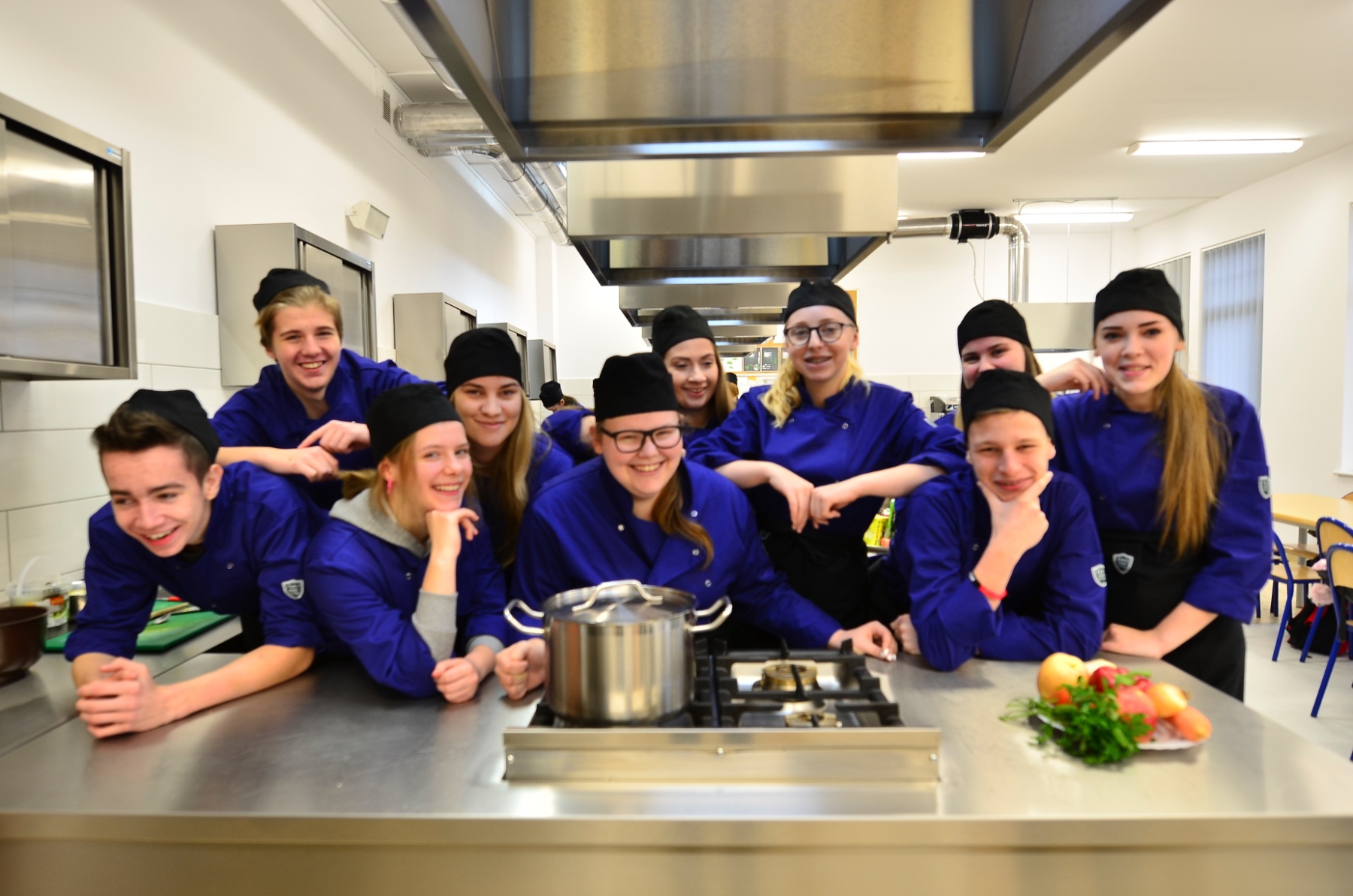 Warsztaty w nowej pracowni z p. Budynkiem
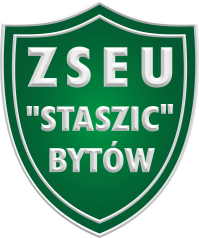 Nowa pracownia sprzedaży dla technika handlowca
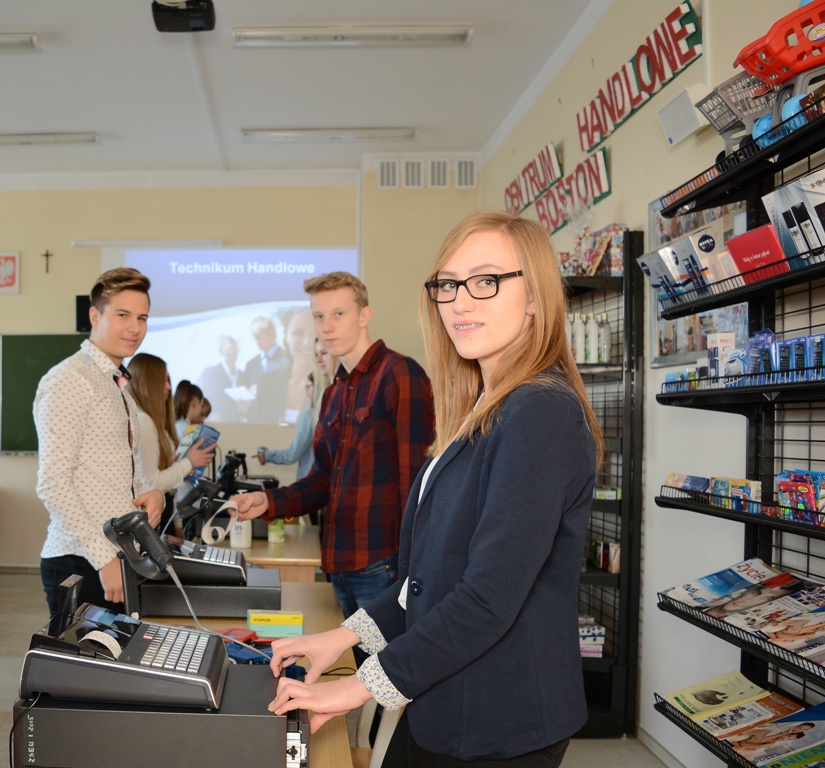 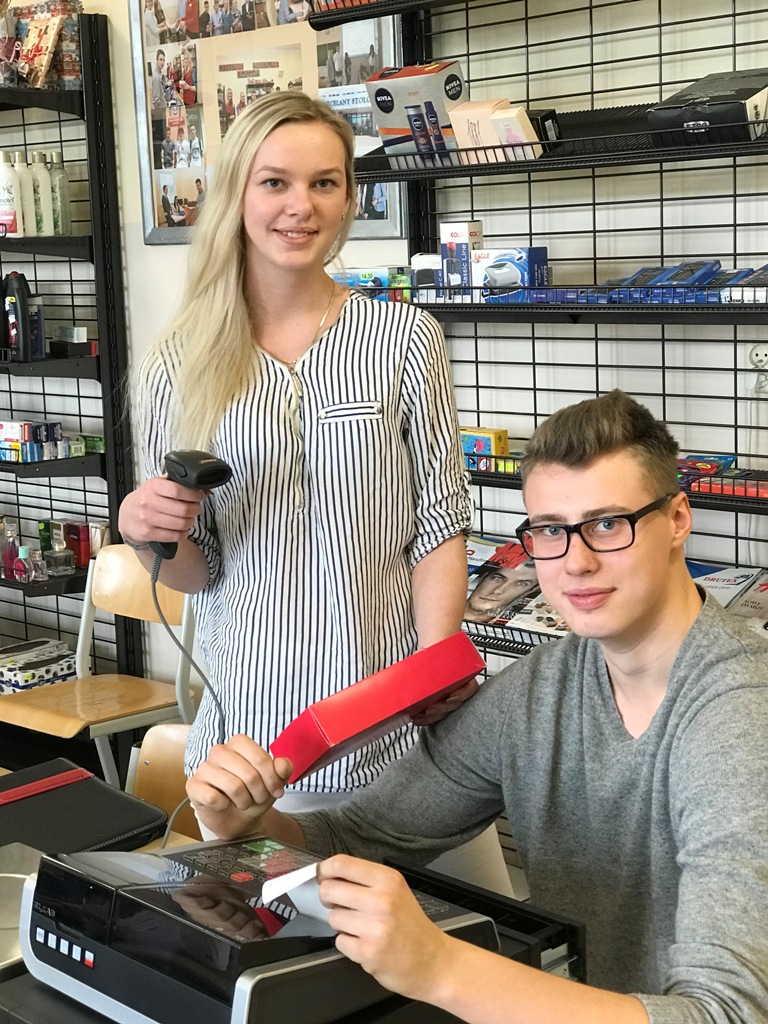 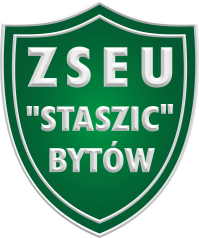 Szkolna pracownia obsługi konsumenta– bar
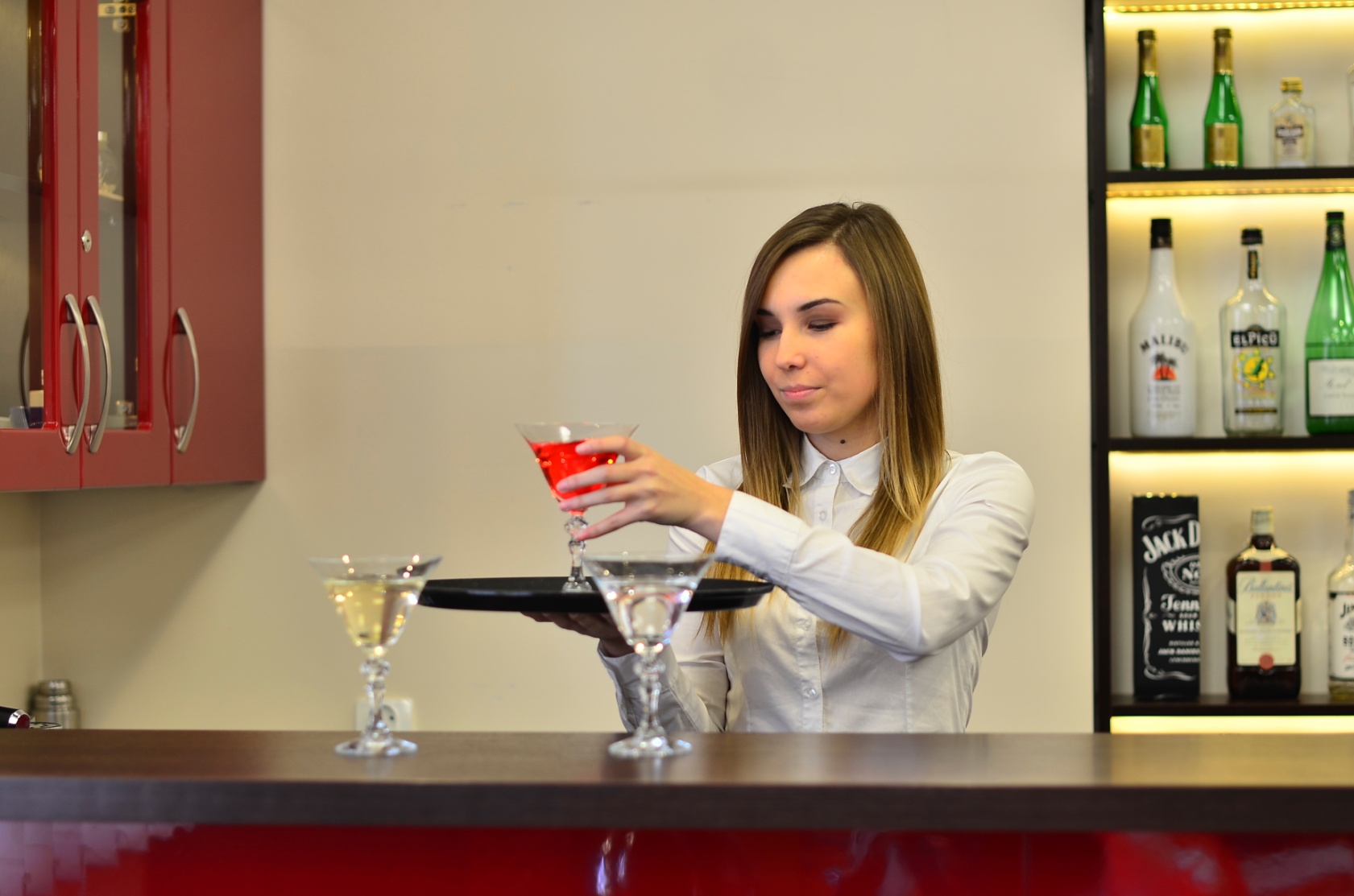 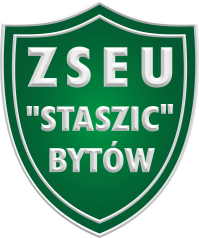 Pracownia obsługi konsumenta
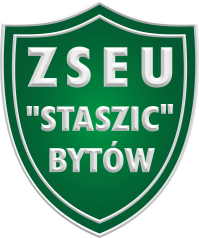 Kącik relaksu –inicjatywa SU
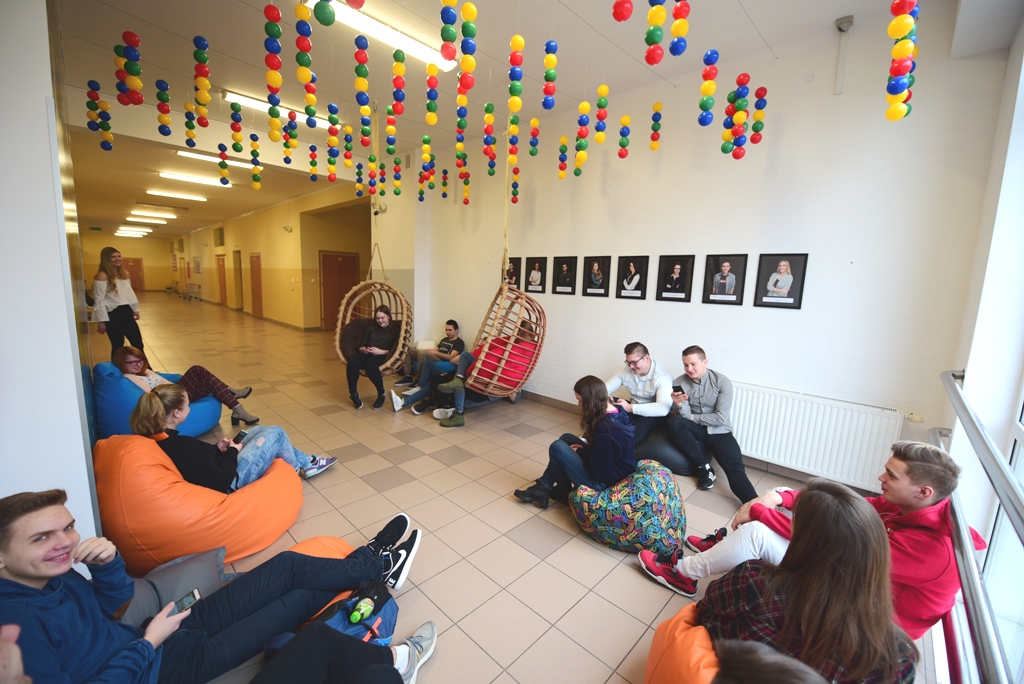 Projekty realizowane w szkole
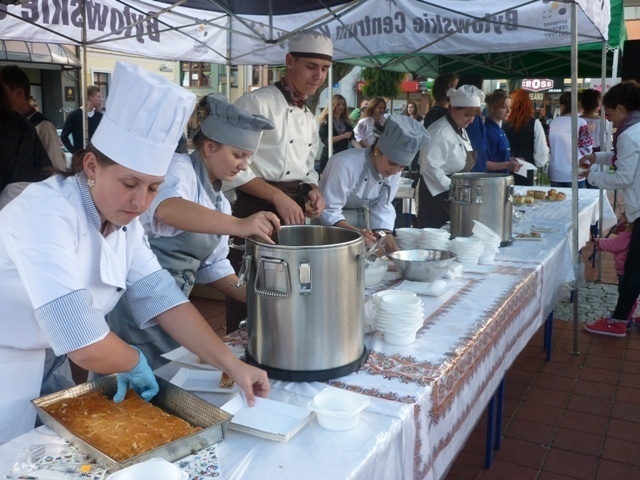 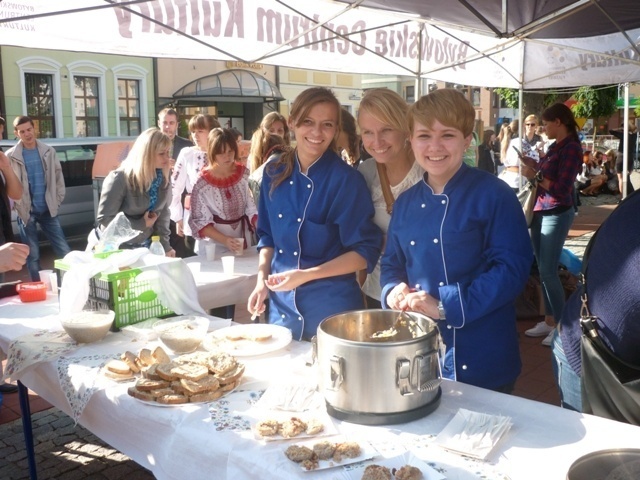 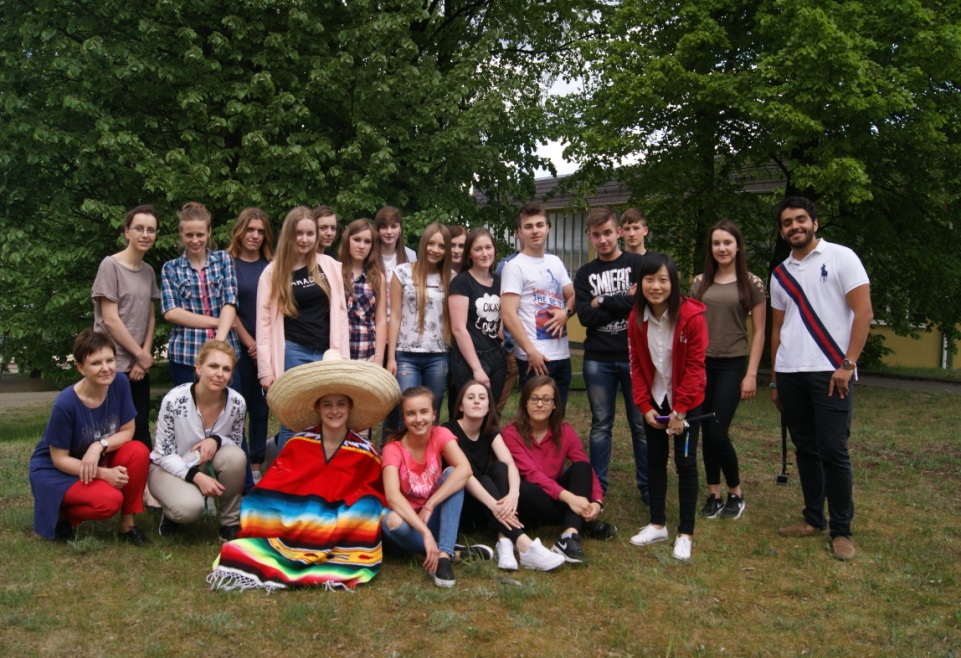 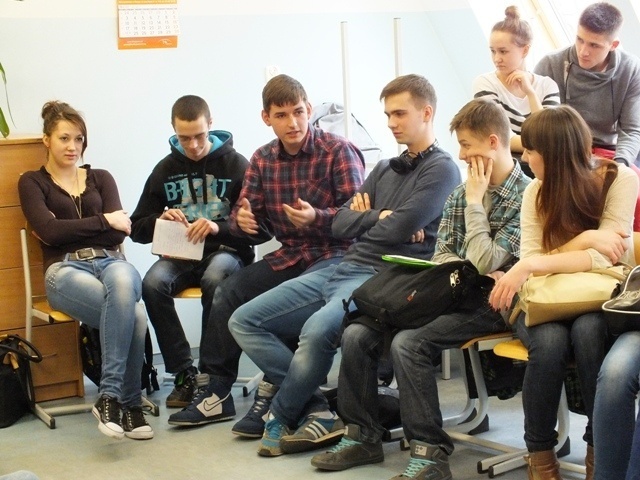 Projekt Wojna i Pokój wizyta w Foggi we Włoszech, marzec 2014r.
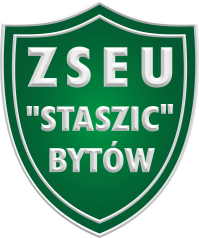 Corocznie odbywa się wymiana uczniów ze szkołą w Sasnitz na Rugii
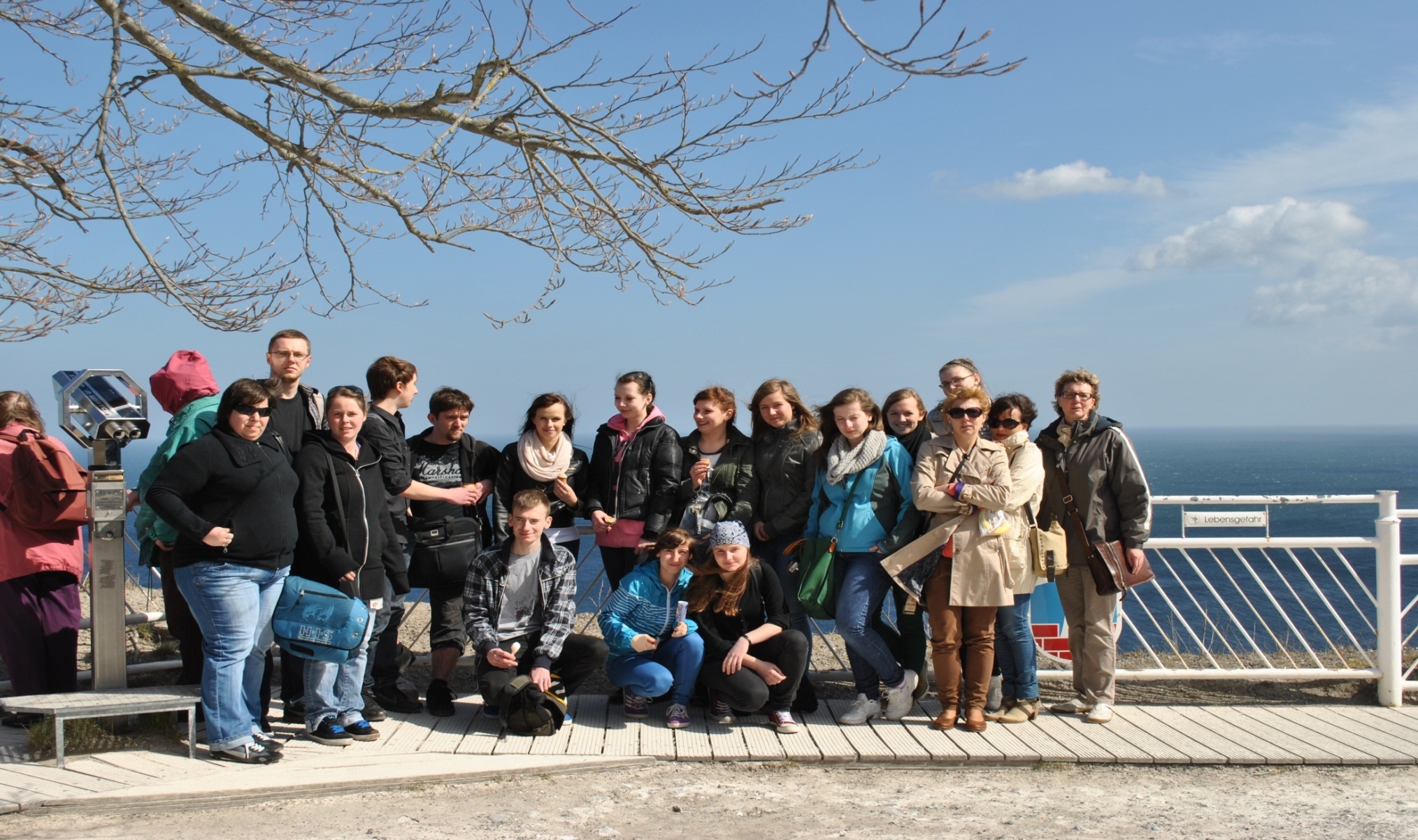 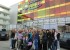 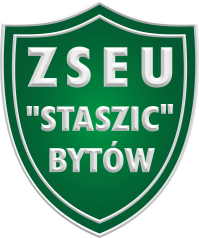 Do historii szkoły przejdzie jedyna w Polsce w 2012 r. wymiana uczniów z Koreą Południową
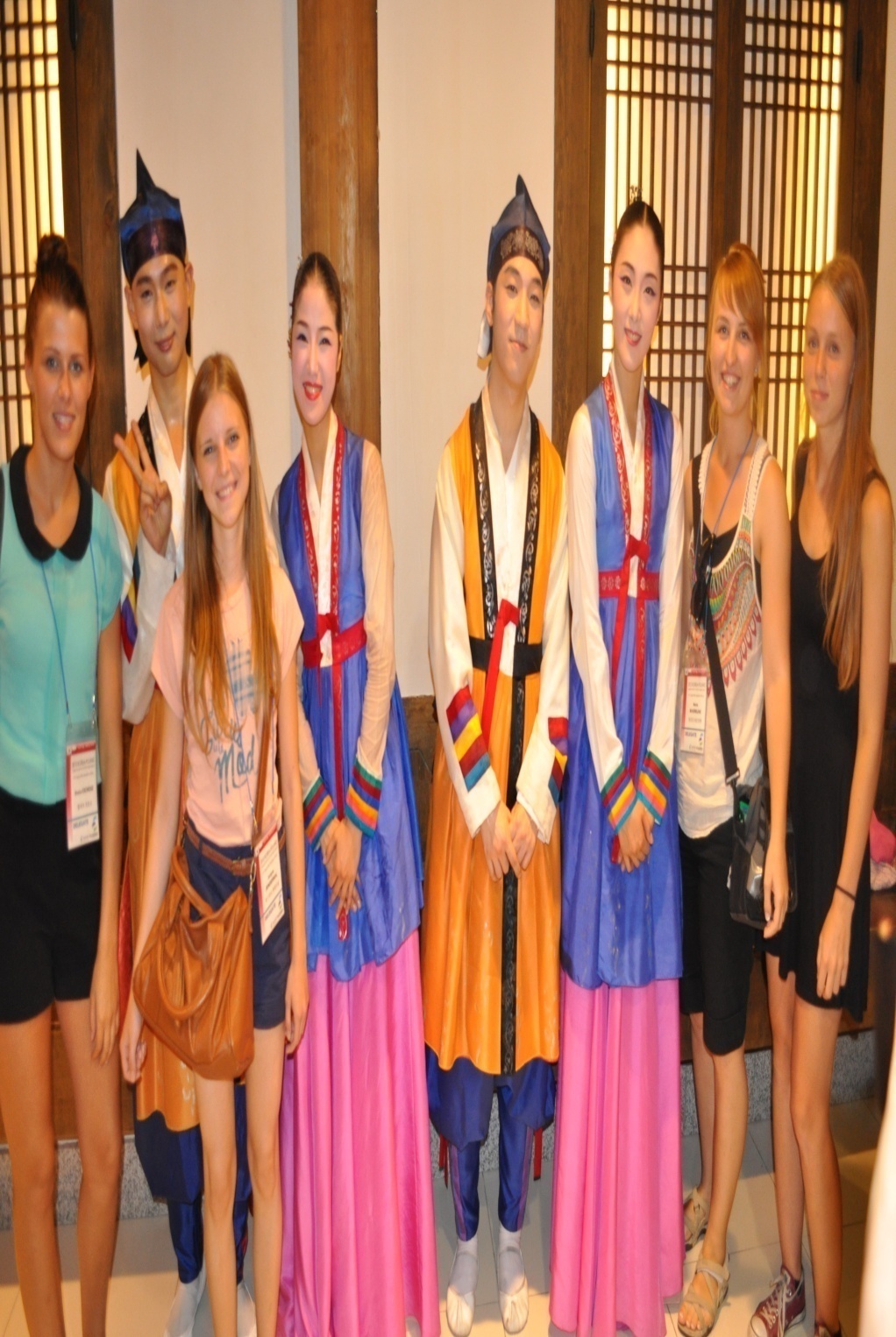 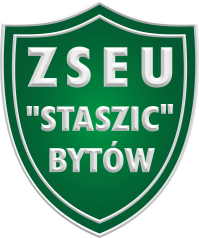 Bezpieczeństwo w szkole gwarantują elektroniczne karty dostępu
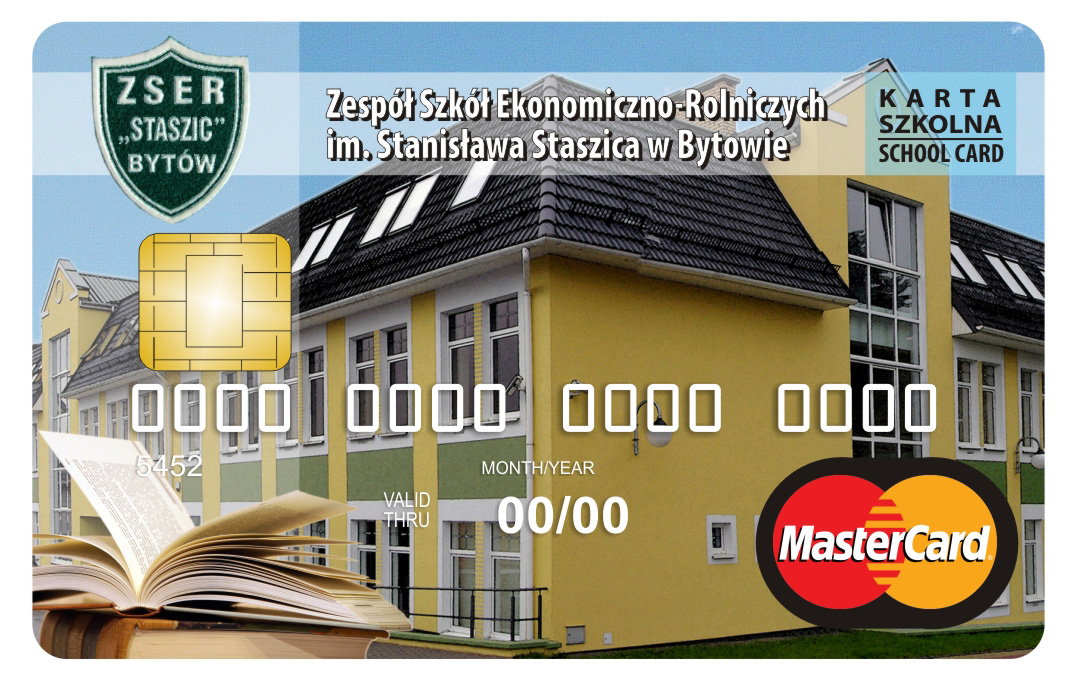 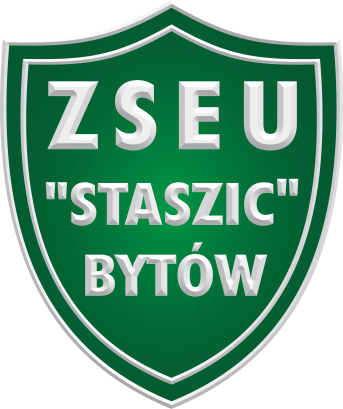 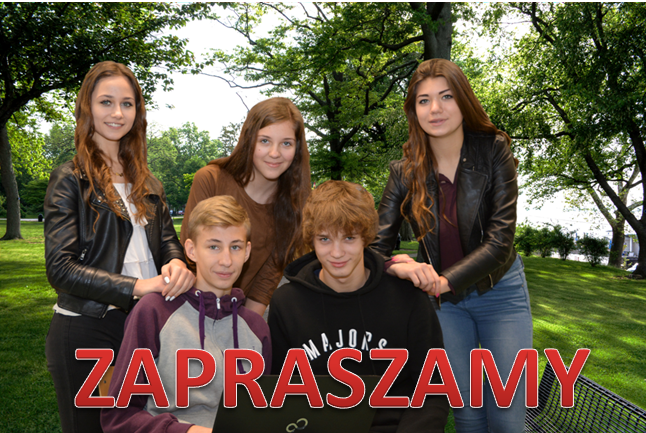 ul. Derdowskiego 3
tel. 822 30 14   tel/fax 822 33 81
e-mail zser@wp.pl   www.zserbytow.edu.pl